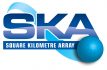 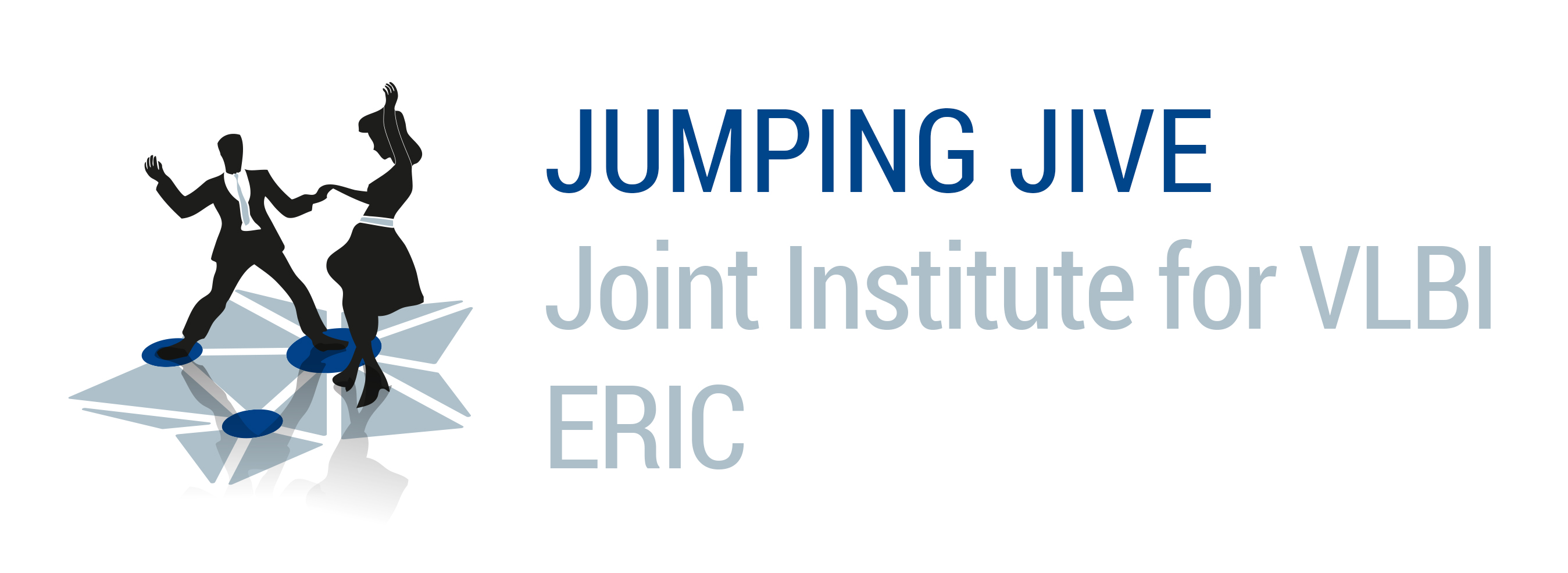 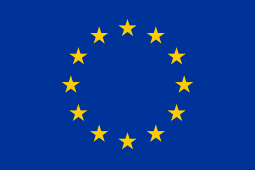 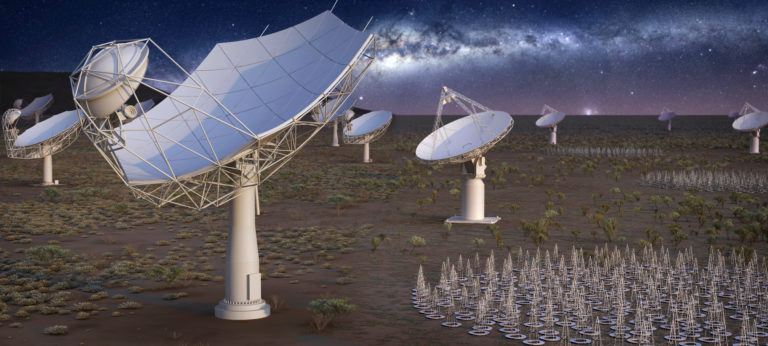 Enhancing the Square Kilometre Array with VLBI angular resolutions
Cristina García Miró
JIVE
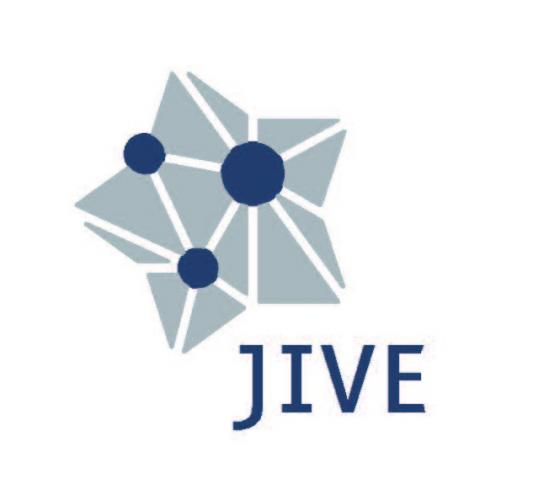 Why VLBI with the SKA?
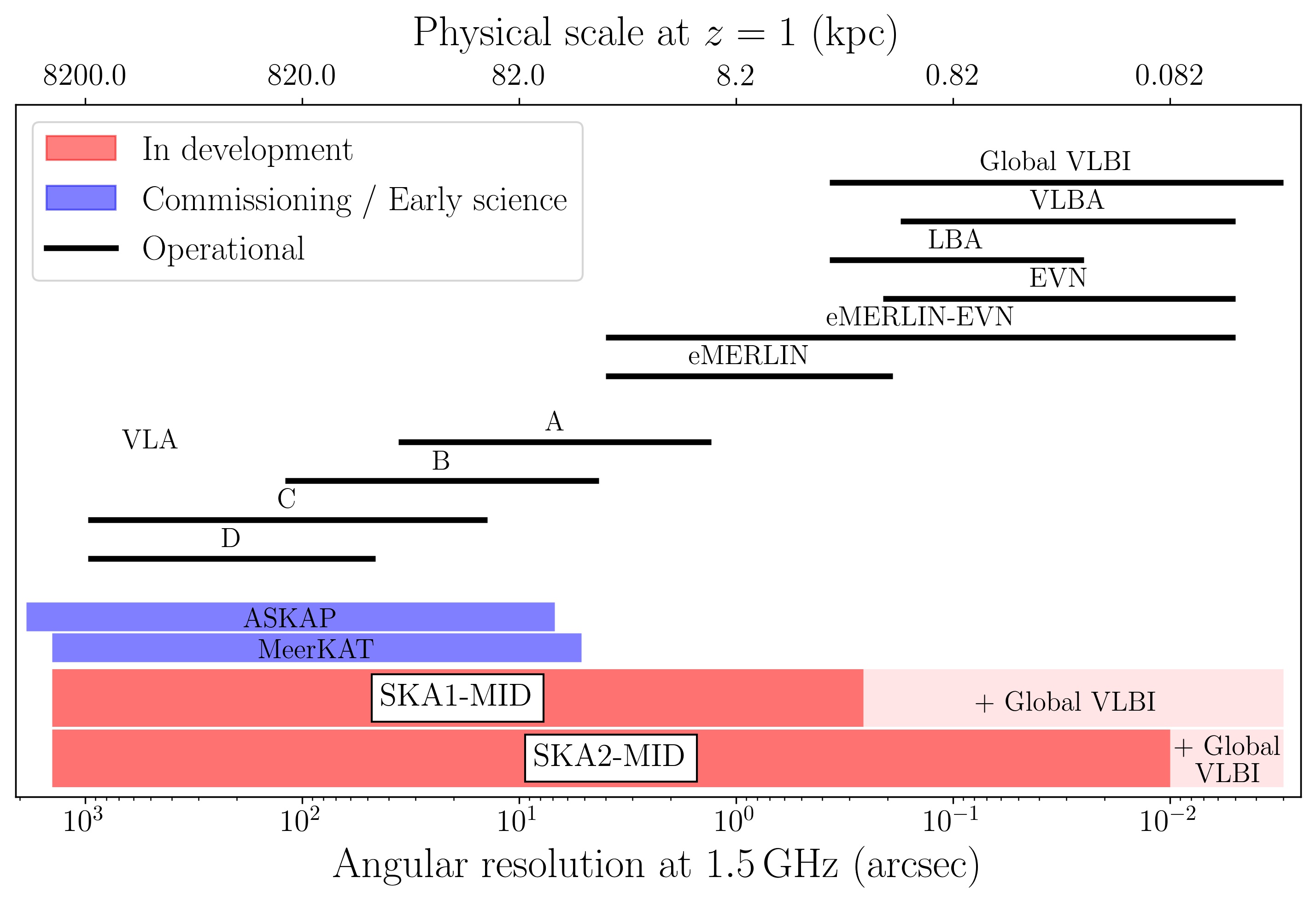 Credit: Jack Radcliffe
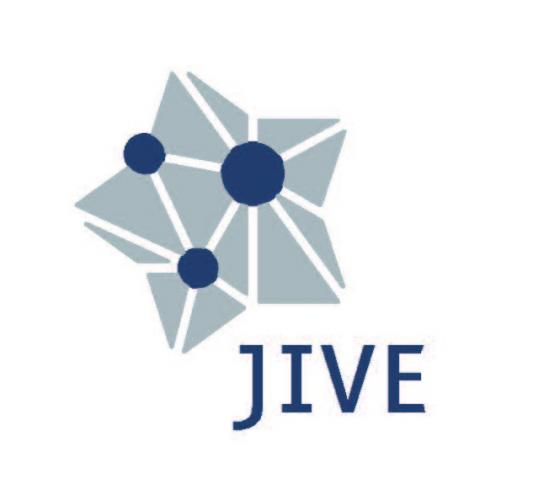 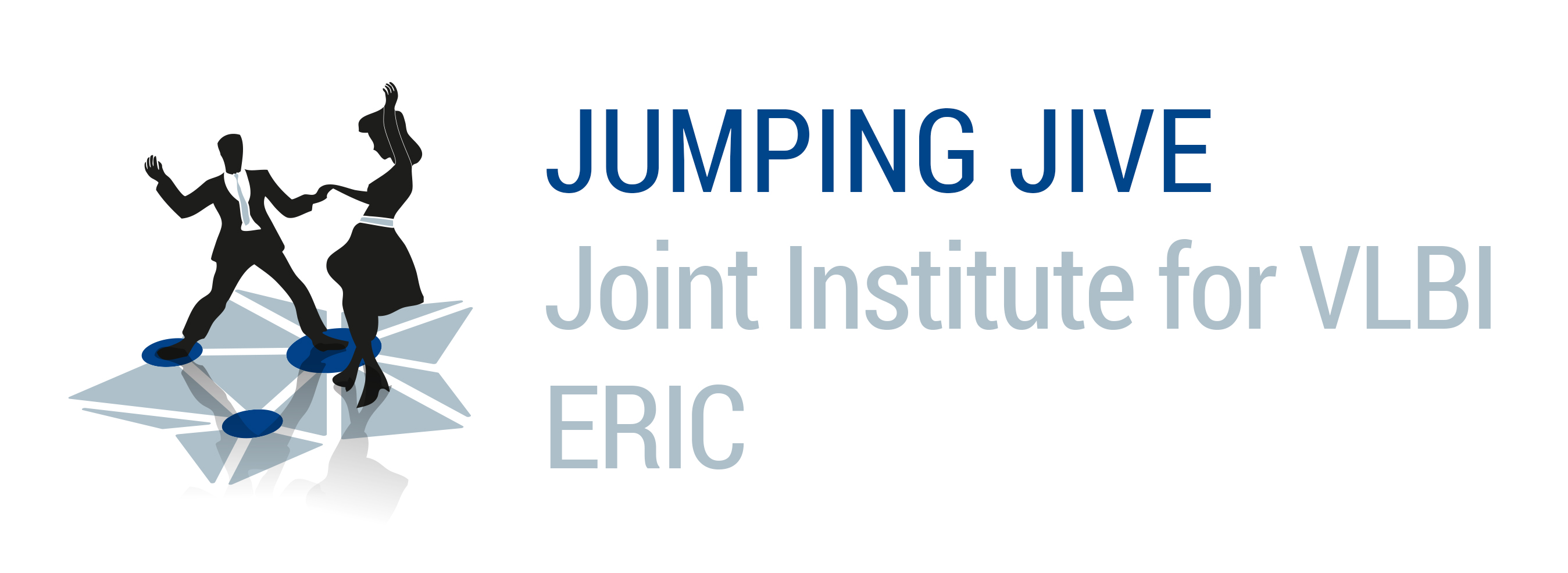 2020 June 29
EAS2020 – SS16 Registering the Universe at the highest spatial accuracy
Why VLBI with the SKA?
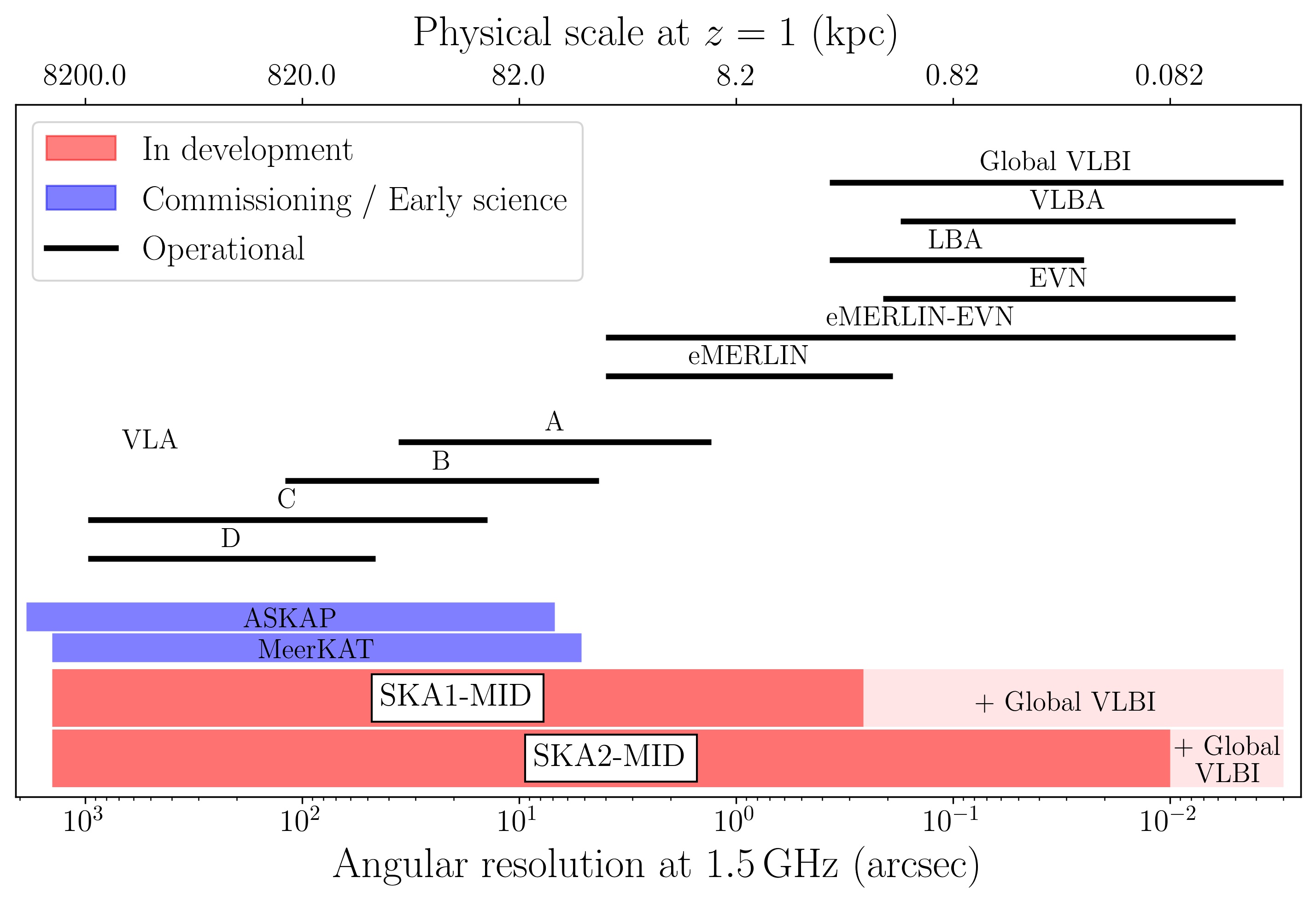 Credit: Jack Radcliffe
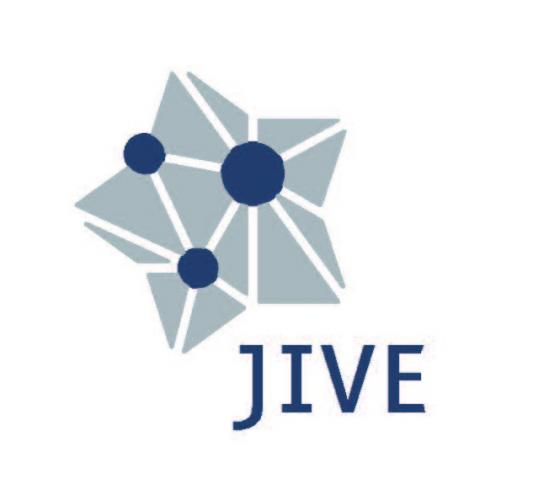 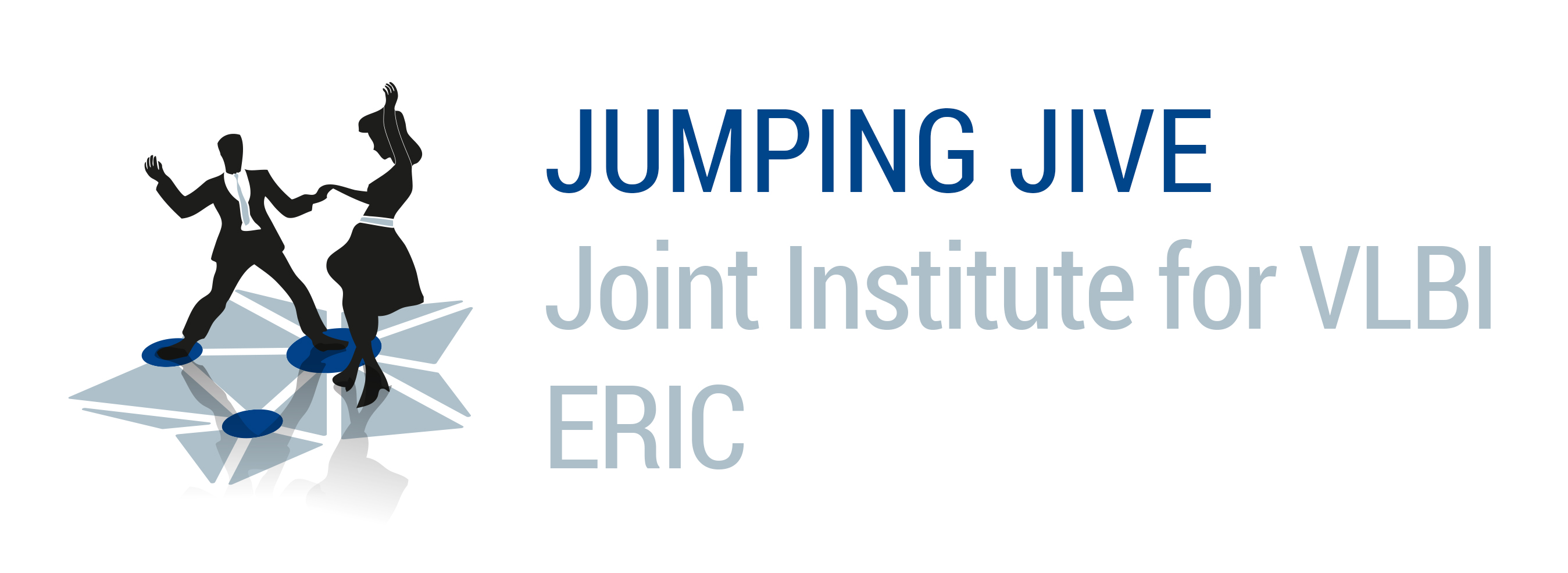 2020 June 29
EAS2020 – SS16 Registering the Universe at the highest spatial accuracy
Why VLBI with the SKA?
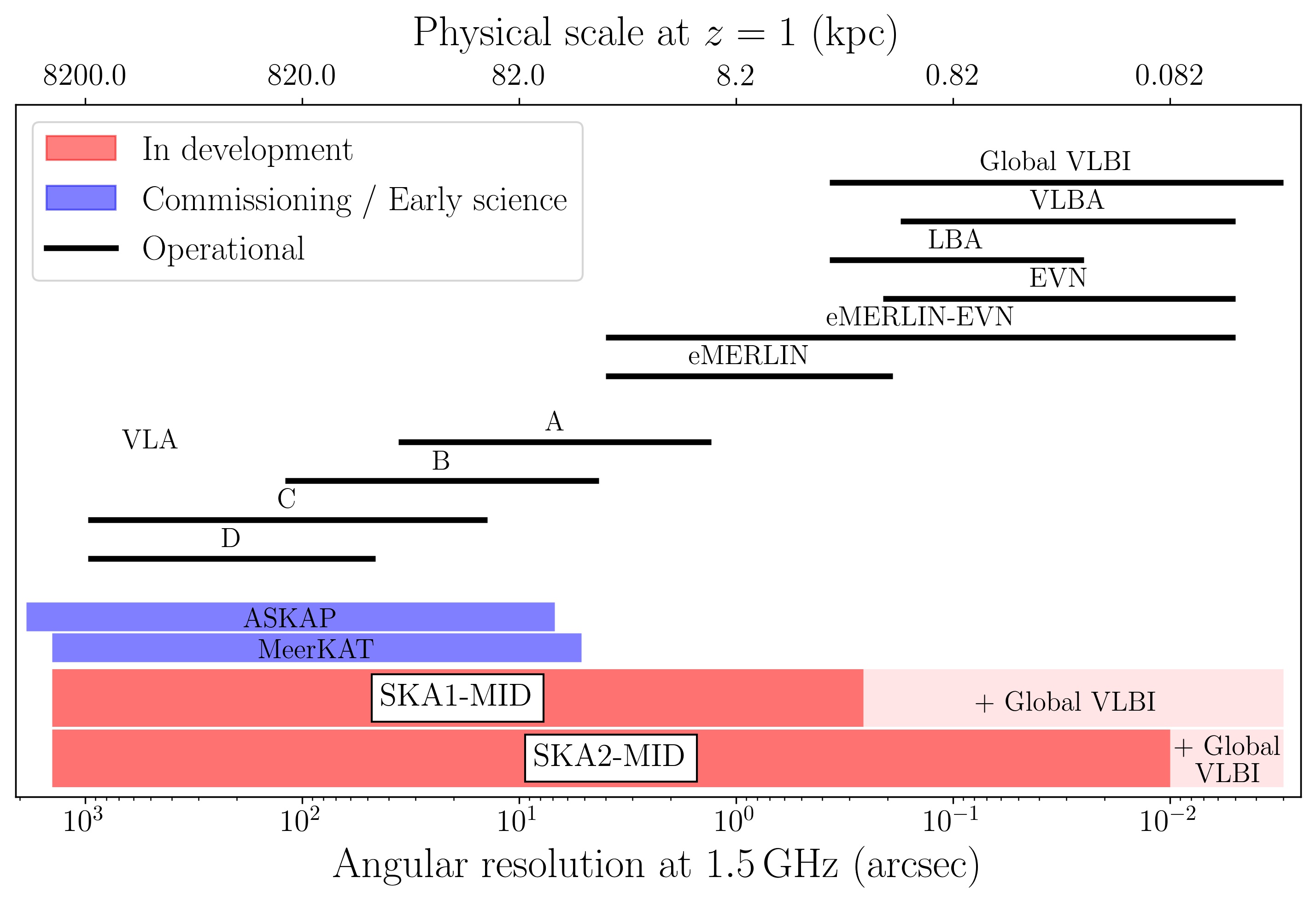 mas 
resolutions
SKA2 science!
Credit: Jack Radcliffe
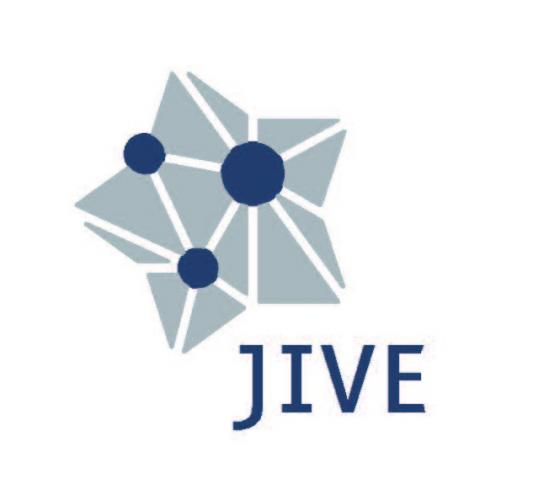 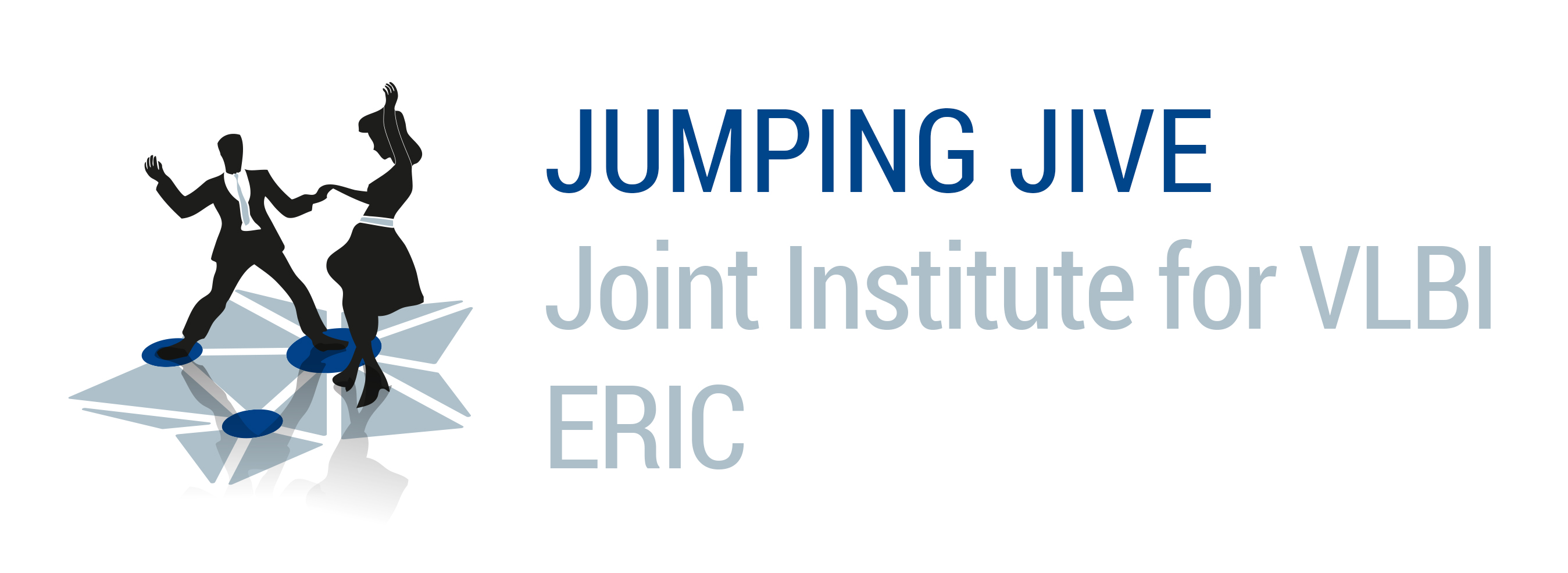 2020 June 29
EAS2020 – SS16 Registering the Universe at the highest spatial accuracy
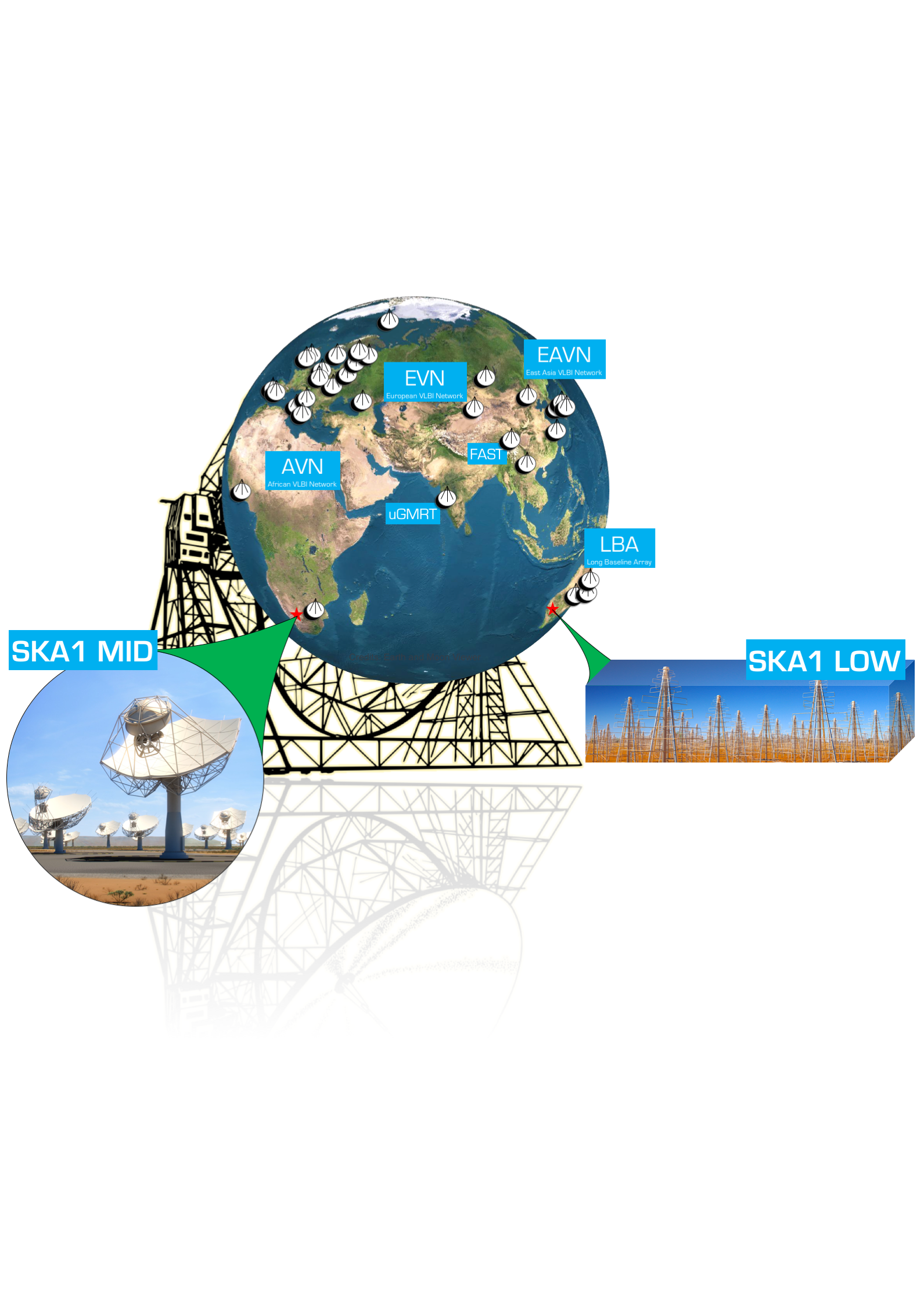 Why VLBI with the SKA?
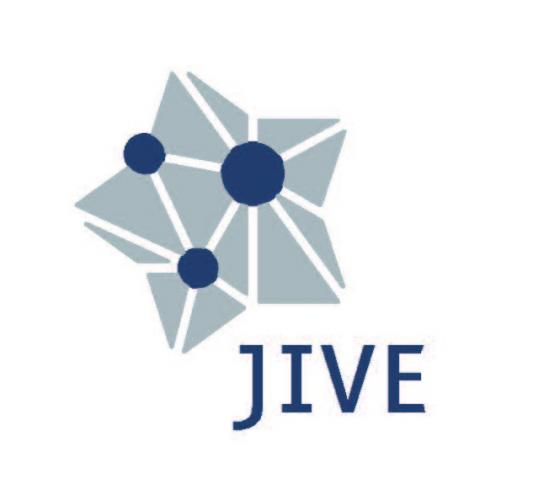 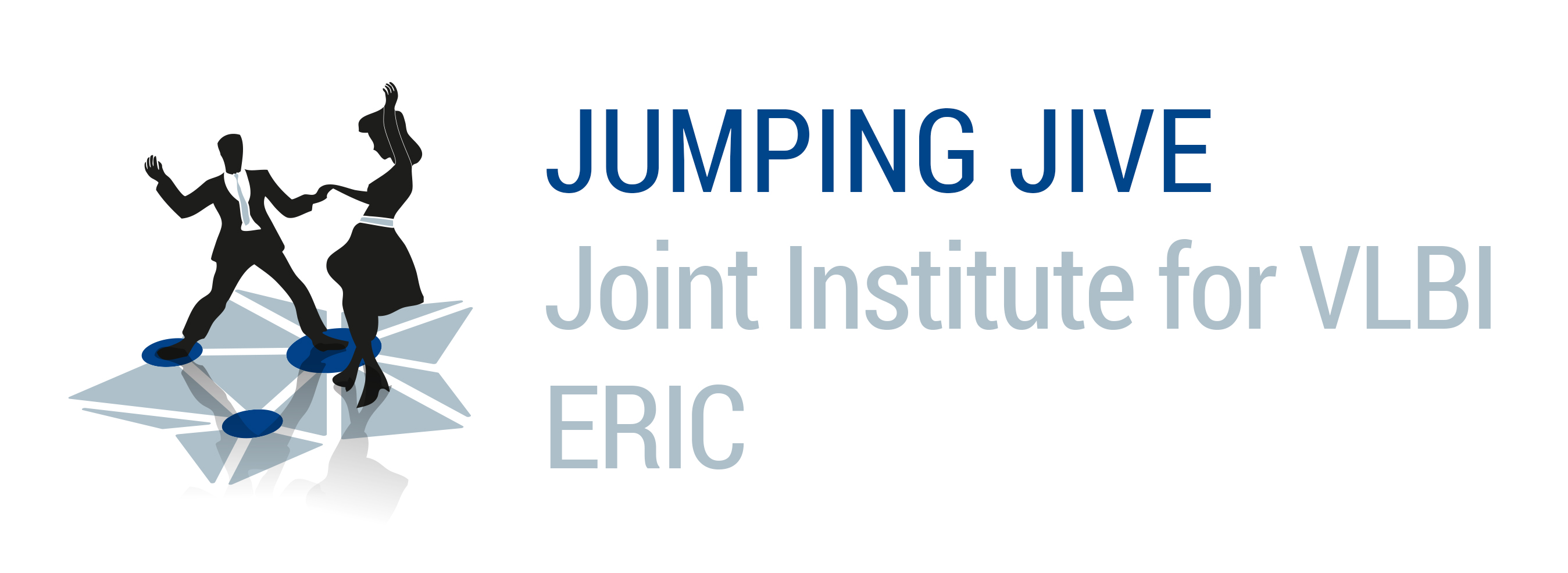 2020 June 29
EAS2020 – SS16 Registering the Universe at the highest spatial accuracy
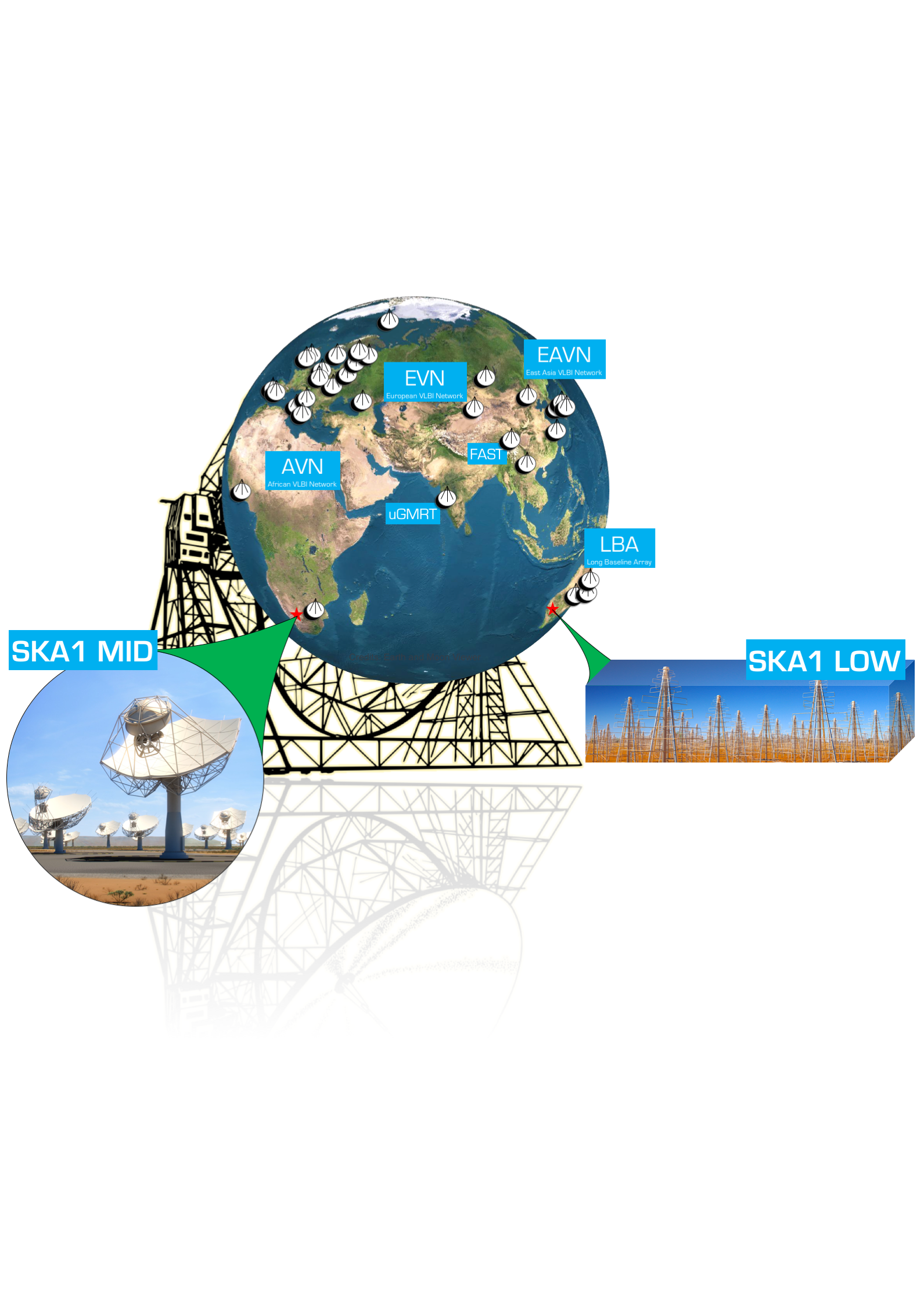 Why VLBI with the SKA?
SKA provides …

Independent MULTI-BEAM CAPABILITY
BOOST in SENSITIVITY to µJy regime
Access to SOUTHERN SKIES and GC
COMMENSALITY with other modes
Superior AMPLITUDE & POLARISATION calibration
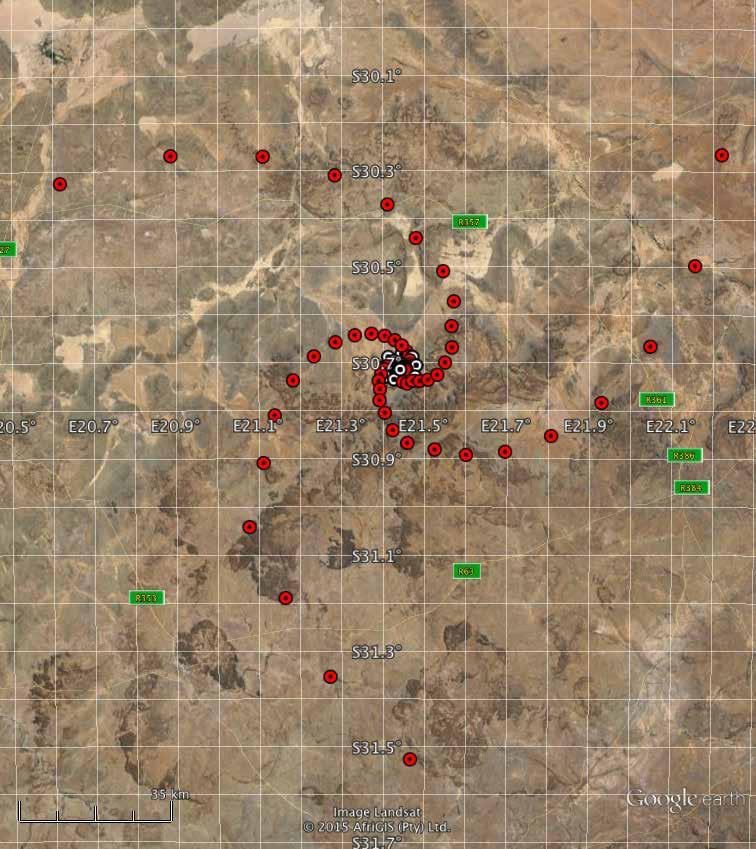 4 km 
(67-75%)
20 km 
(83-87%)
full array (100%)
35 km
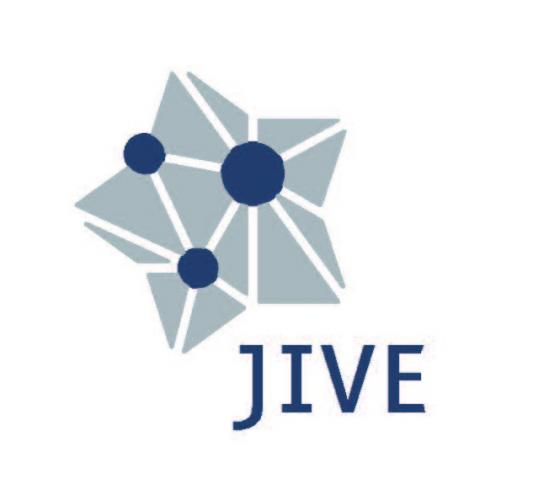 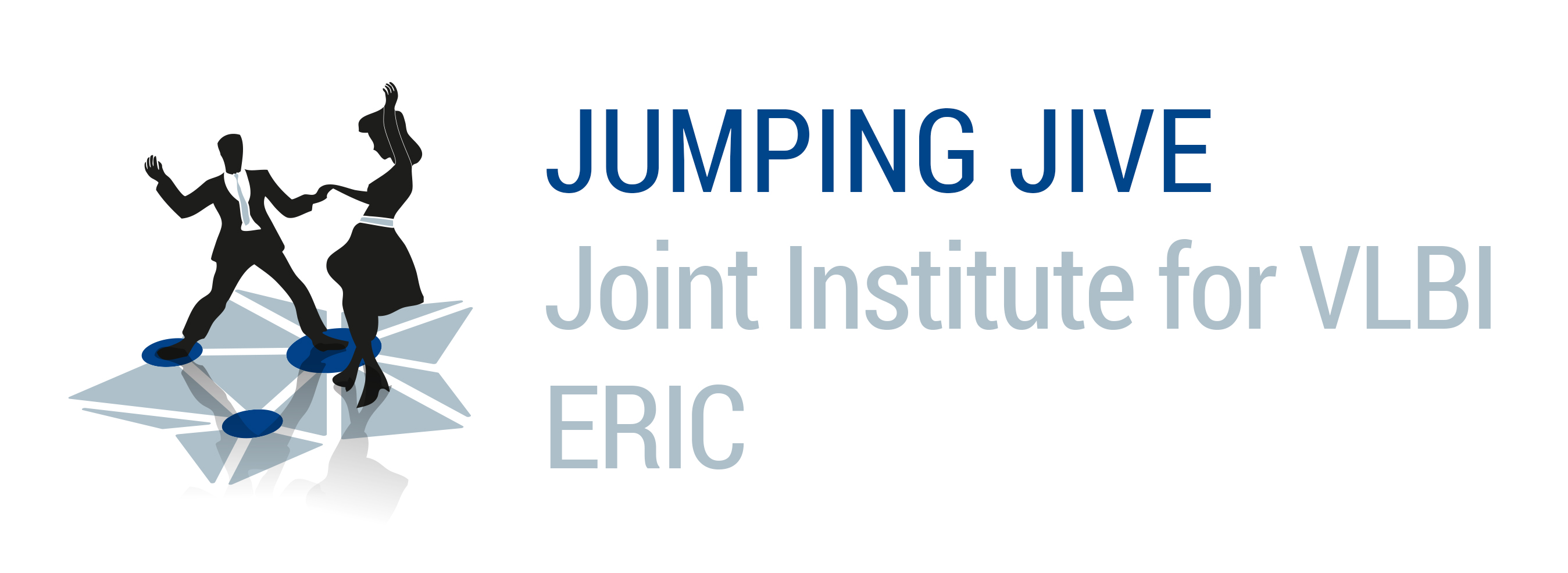 2020 June 29
EAS2020 – SS16 Registering the Universe at the highest spatial accuracy
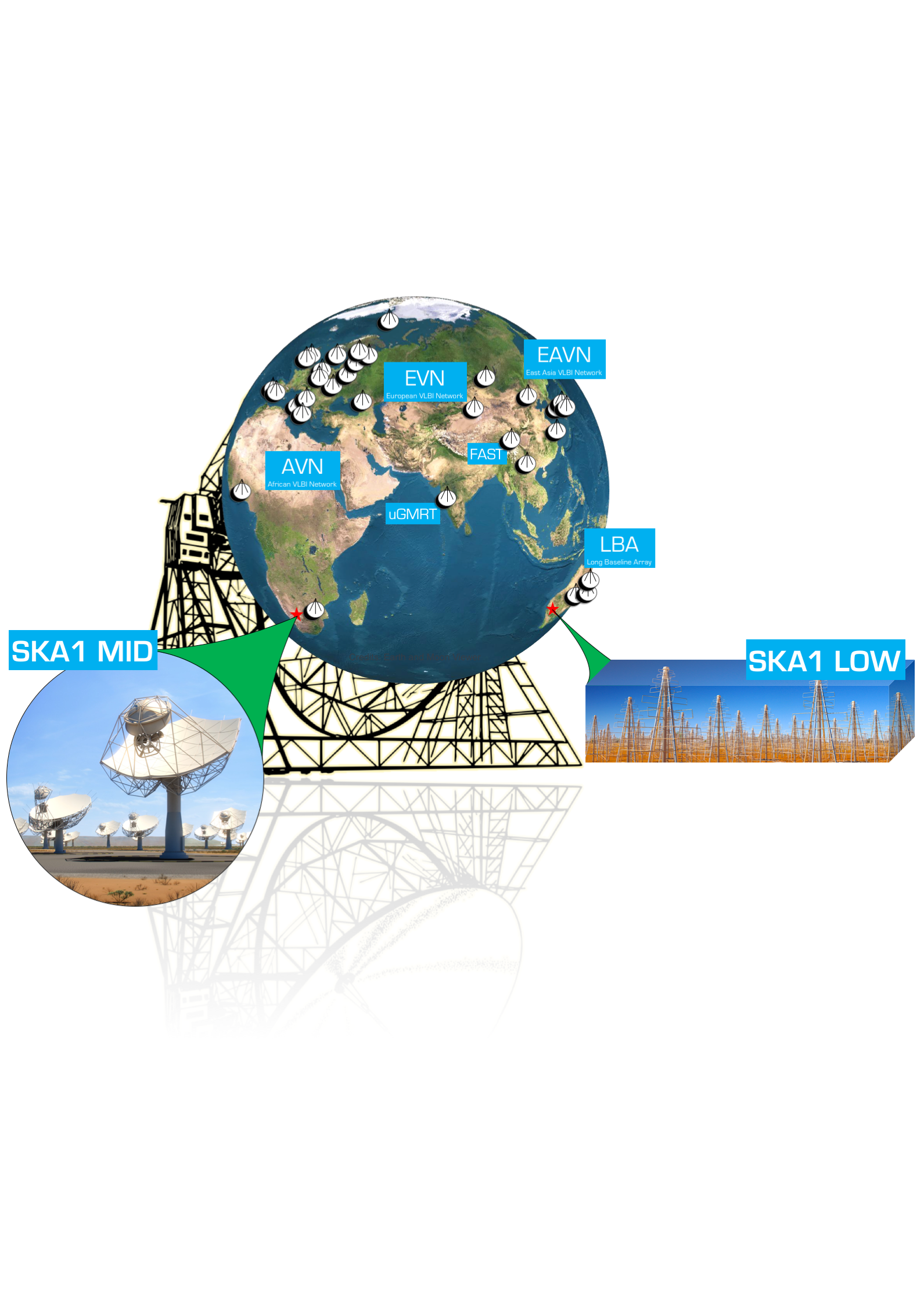 Why VLBI with the SKA?
SKA provides …

Independent MULTI-BEAM CAPABILITY
BOOST in SENSITIVITY to µJy regime
Access to SOUTHERN SKIES and GC
COMMENSALITY with other modes
Superior AMPLITUDE & POLARISATION calibration
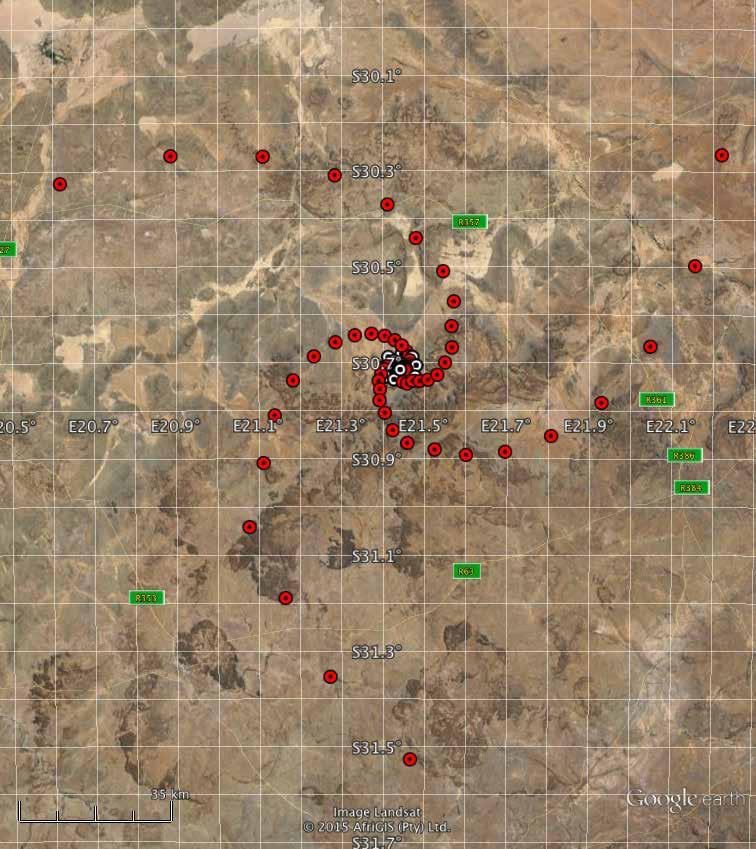 4 km 
(67-75%)
20 km 
(83-87%)
VLBI provides …

Images of sky at BROAD RANGE of ANGULAR SCALES RESOLUTIONS
mas resolution for SKA HPSOs
Independent COMMISIONING TOOL and early PR OPPORTUNITIES
AN ENTHUSIASTIC USER COMMUNITY
full array (100%)
35 km
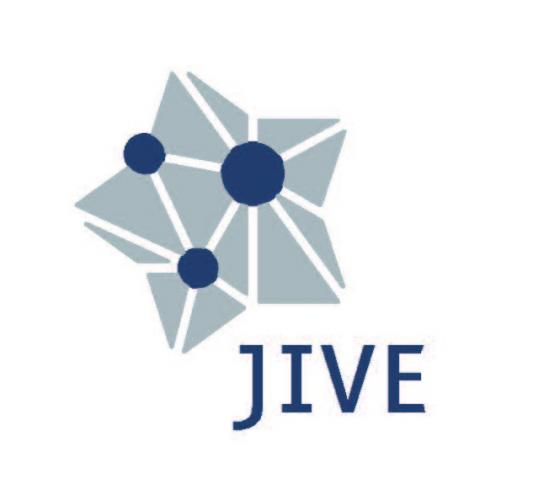 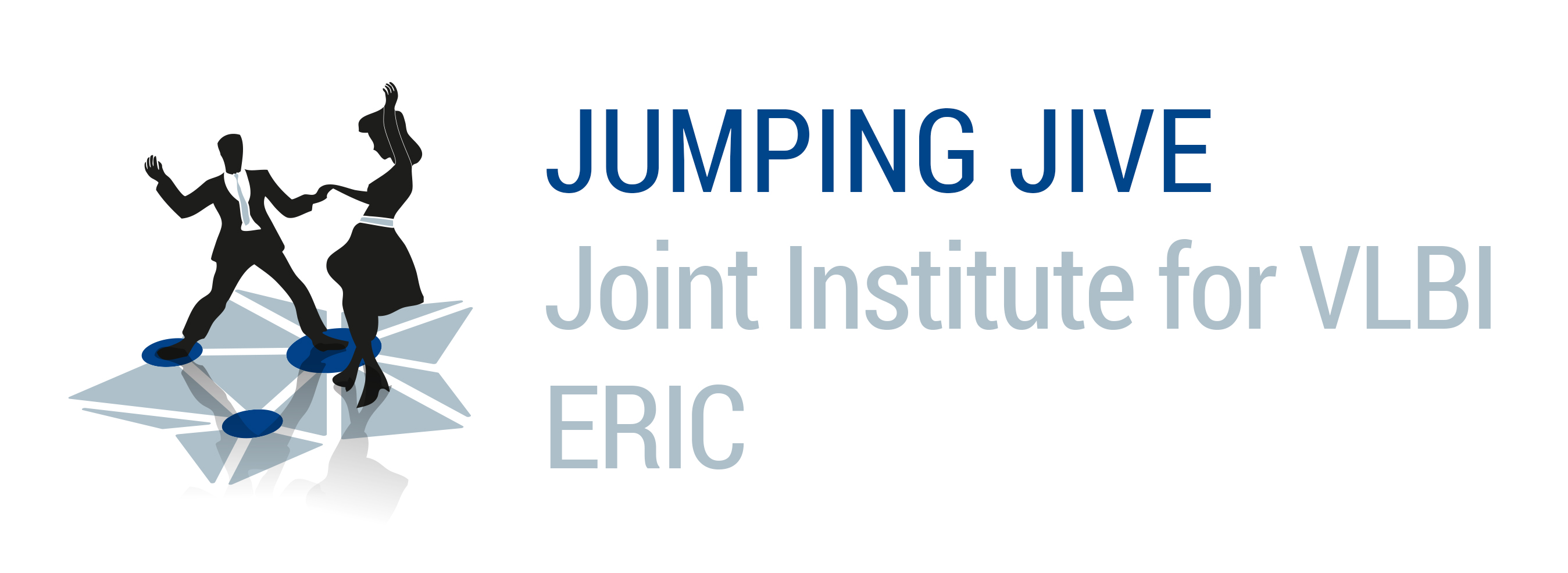 2020 June 29
EAS2020 – SS16 Registering the Universe at the highest spatial accuracy
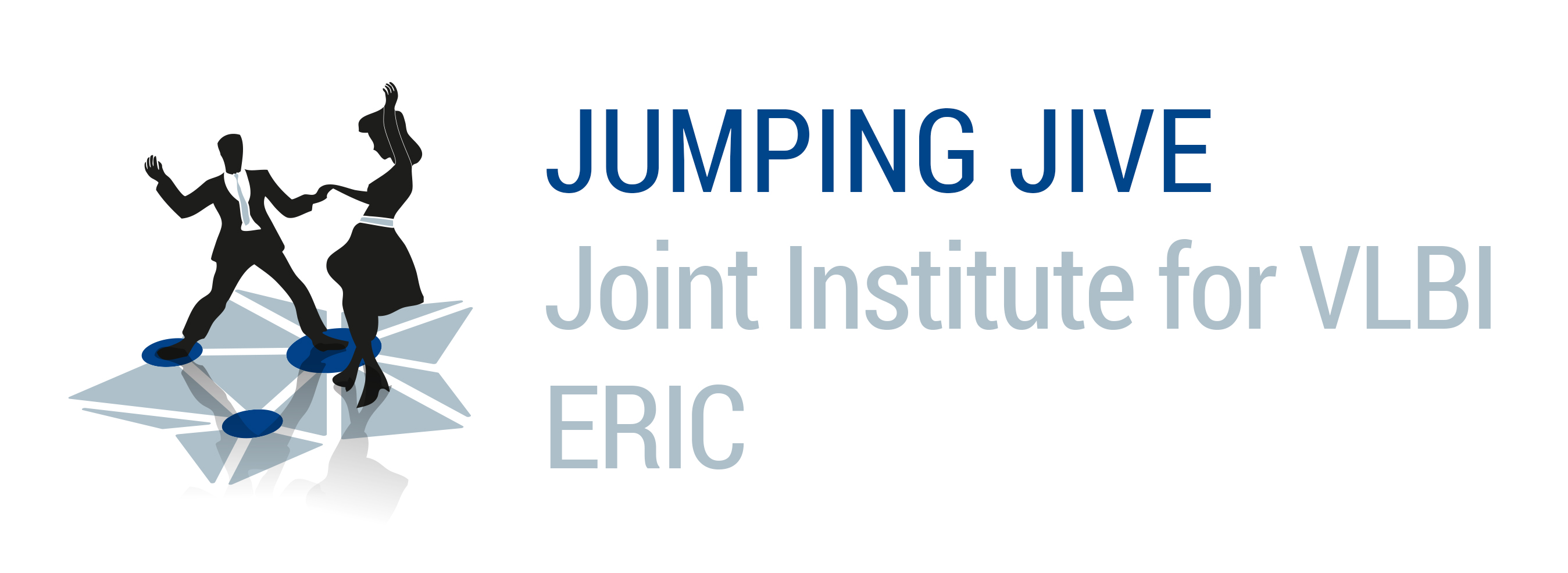 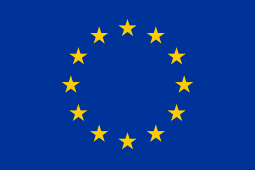 JUMPING JIVE Project
“Joining up Users for Maximizing the Profile, the Innovation and Necessary Globalization of JIVE”

European Union’s H2020 research and innovation programme under grant agreement No 730884

Work package 10: “the SKA”

Provide support for SKA integration and operations within a VLBI array

Led by Zsolt Paragi (JIVE) and Antonio Chrysostomou (SKAO)

SKA-VLBI project scientist (Cristina García Miró) at SKAO (currently at JIVE)
Cyg A (McKean et al. 2016)
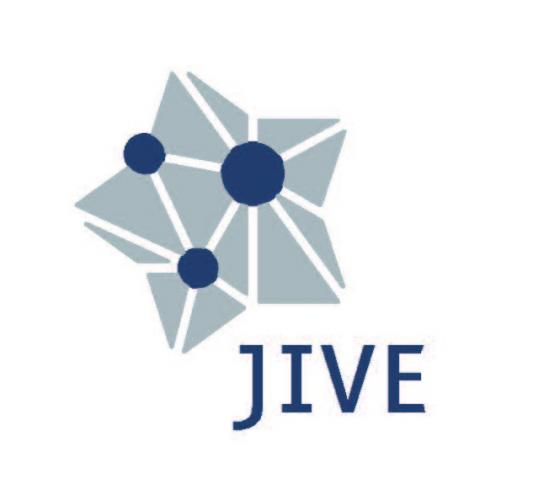 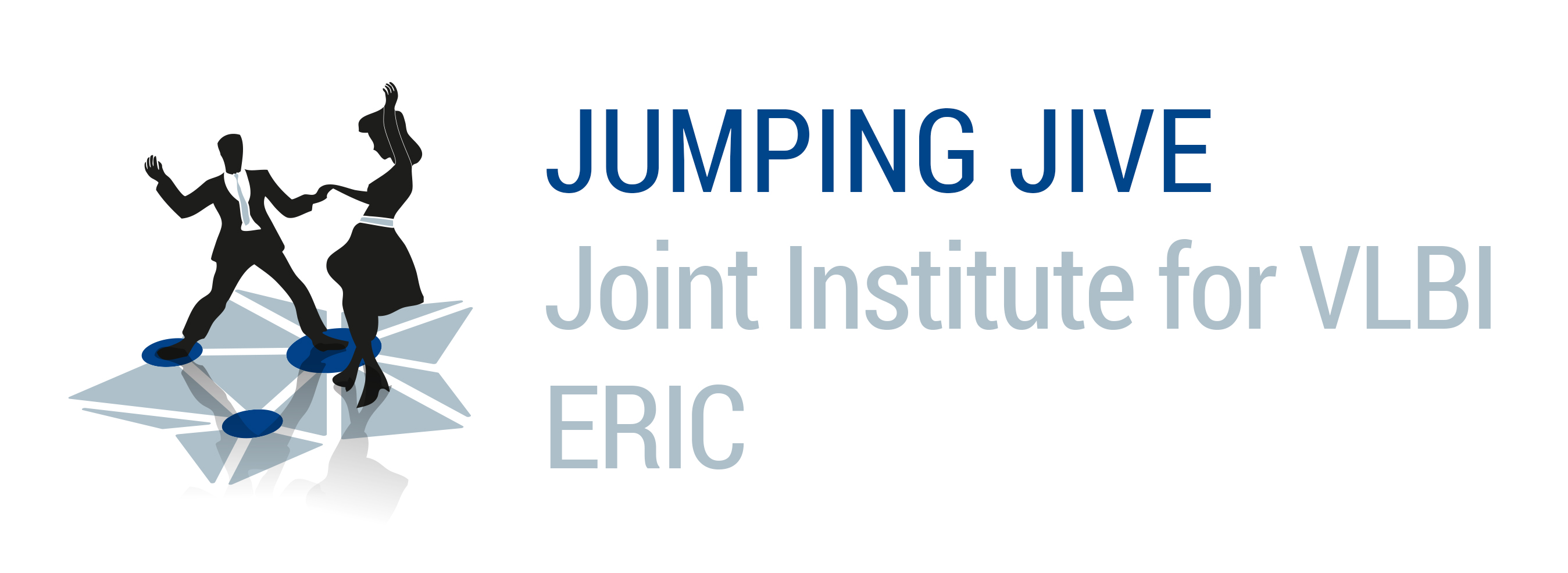 2020 June 29
EAS2020 – SS16 Registering the Universe at the highest spatial accuracy
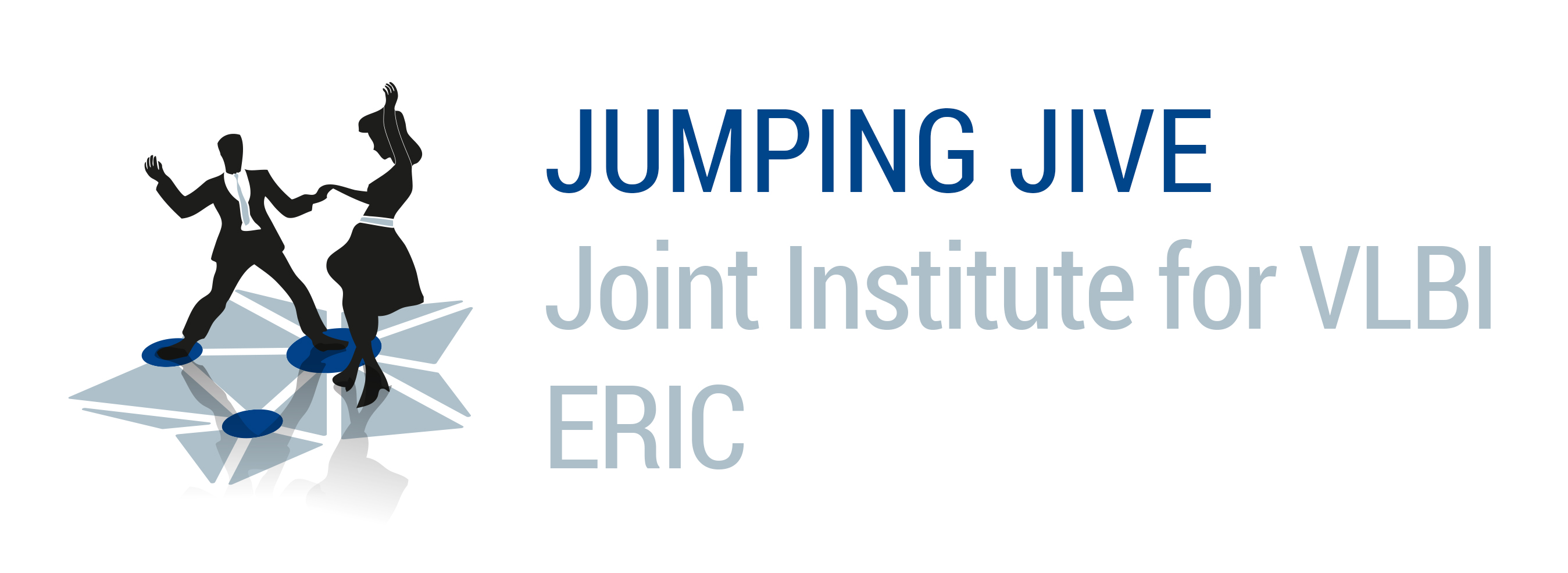 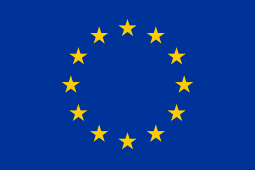 JUMPING JIVE Project
“Joining up Users for Maximizing the Profile, the Innovation and Necessary Globalization of JIVE”

European Union’s H2020 research and innovation programme under grant agreement No 730884

Work package 10: “VLBI with the SKA”

Provide support for SKA integration and operations within a VLBI array

Led by Zsolt Paragi (JIVE) and Antonio Chrysostomou (SKAO)

SKA-VLBI project scientist Cristina García-Miró (SKAO - currently at JIVE)
Cyg A (McKean et al. 2016)
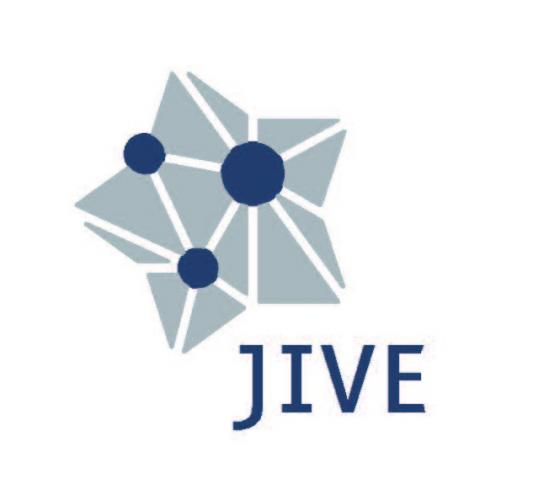 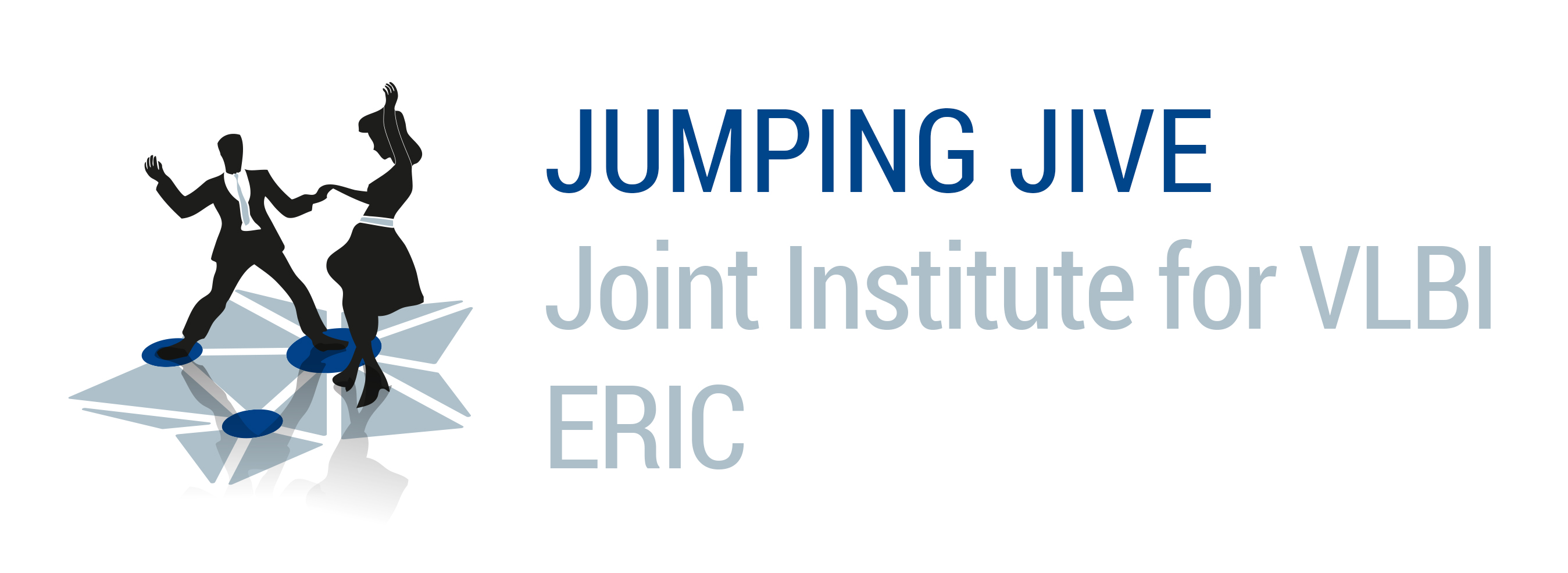 2020 June 29
EAS2020 – SS16 Registering the Universe at the highest spatial accuracy
What SKA-VLBI can do for my science?
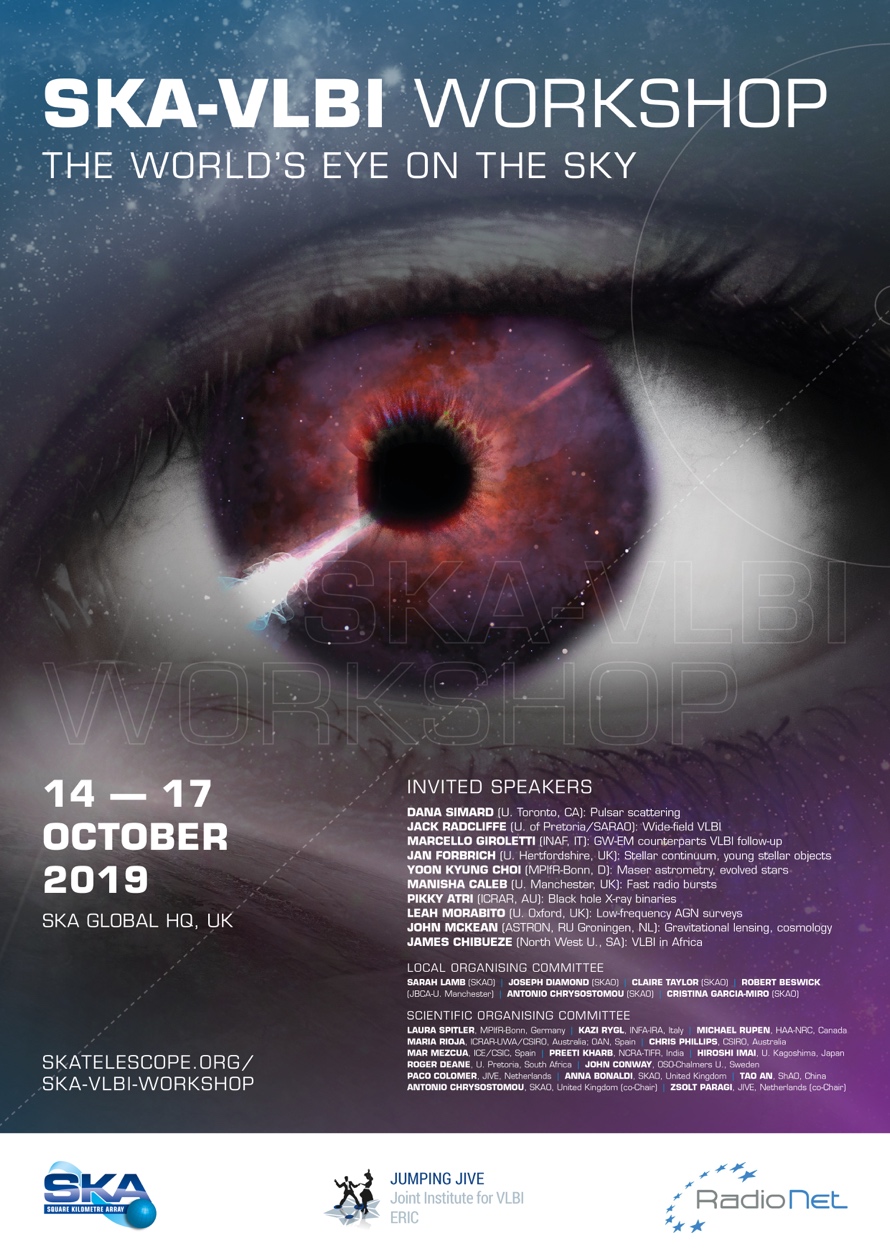 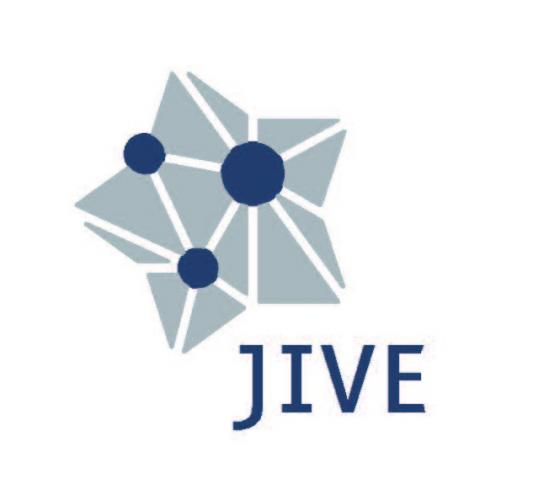 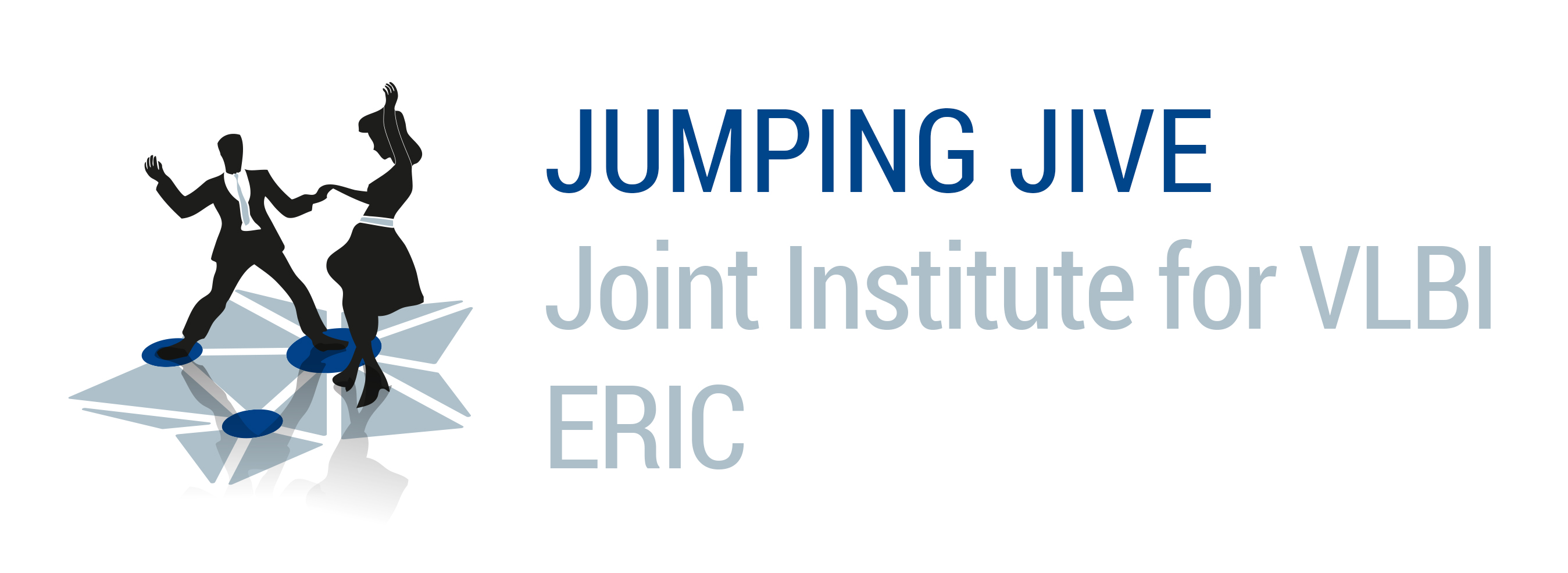 2020 June 29
EAS2020 – SS16 Registering the Universe at the highest spatial accuracy
What SKA-VLBI can do for my science?
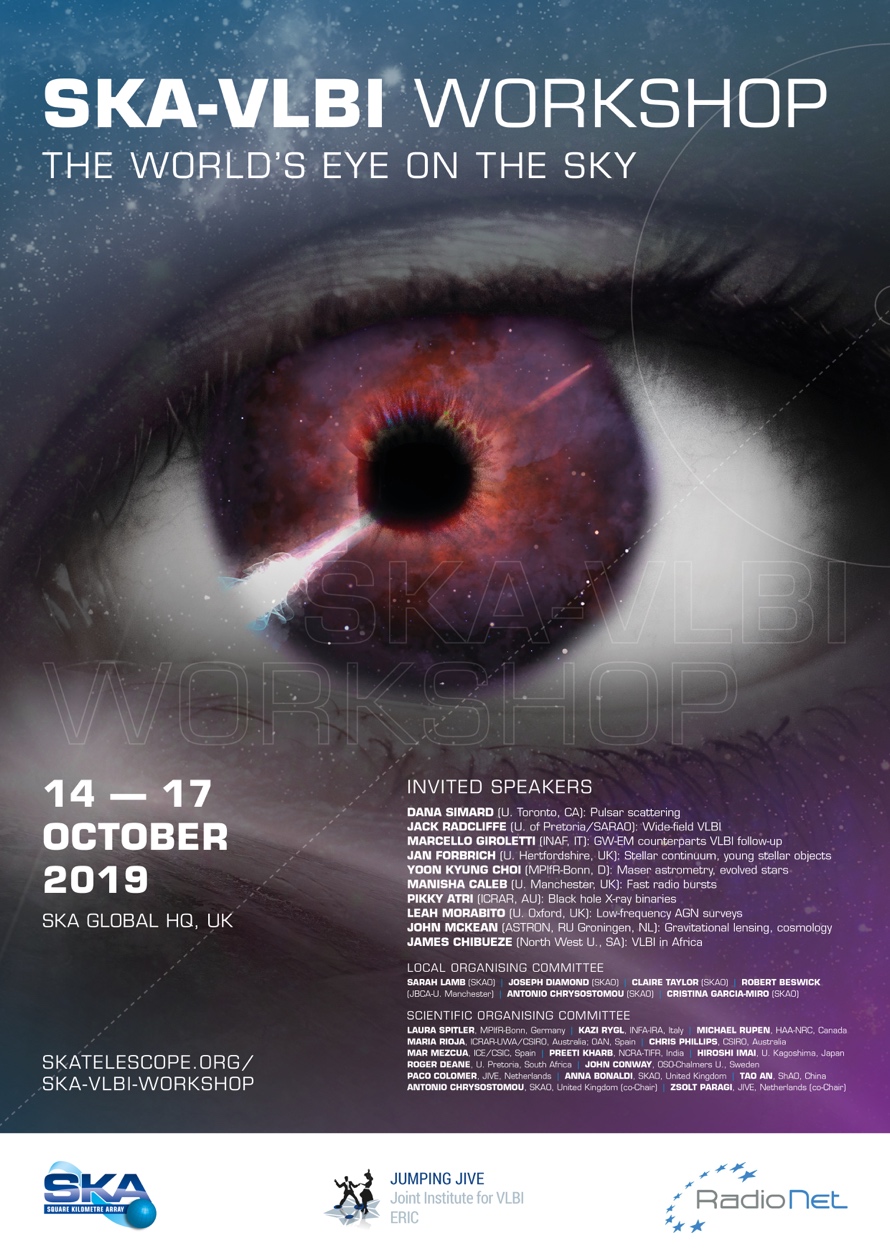 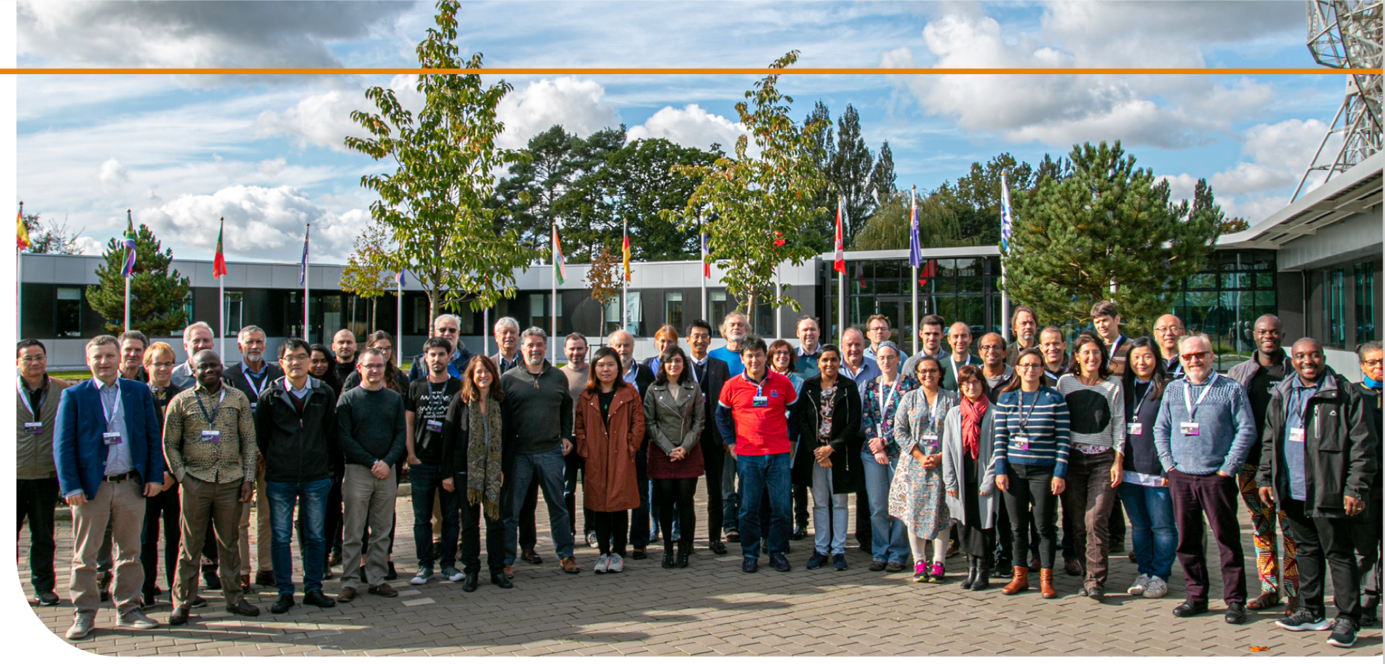 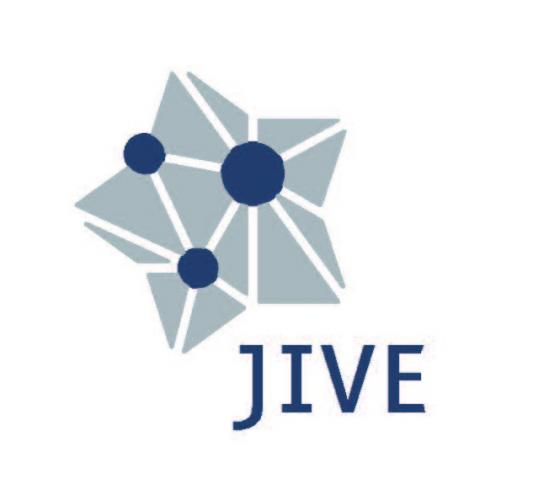 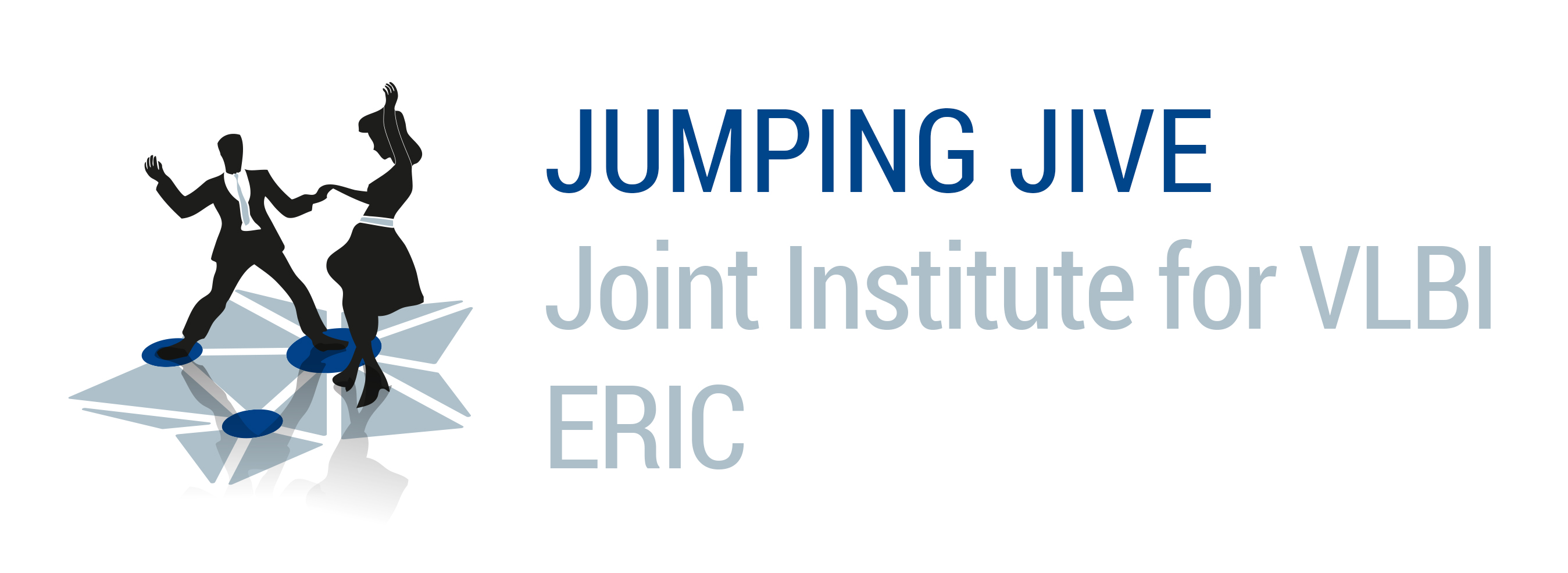 2020 June 29
EAS2020 – SS16 Registering the Universe at the highest spatial accuracy
What SKA-VLBI can do for my science?
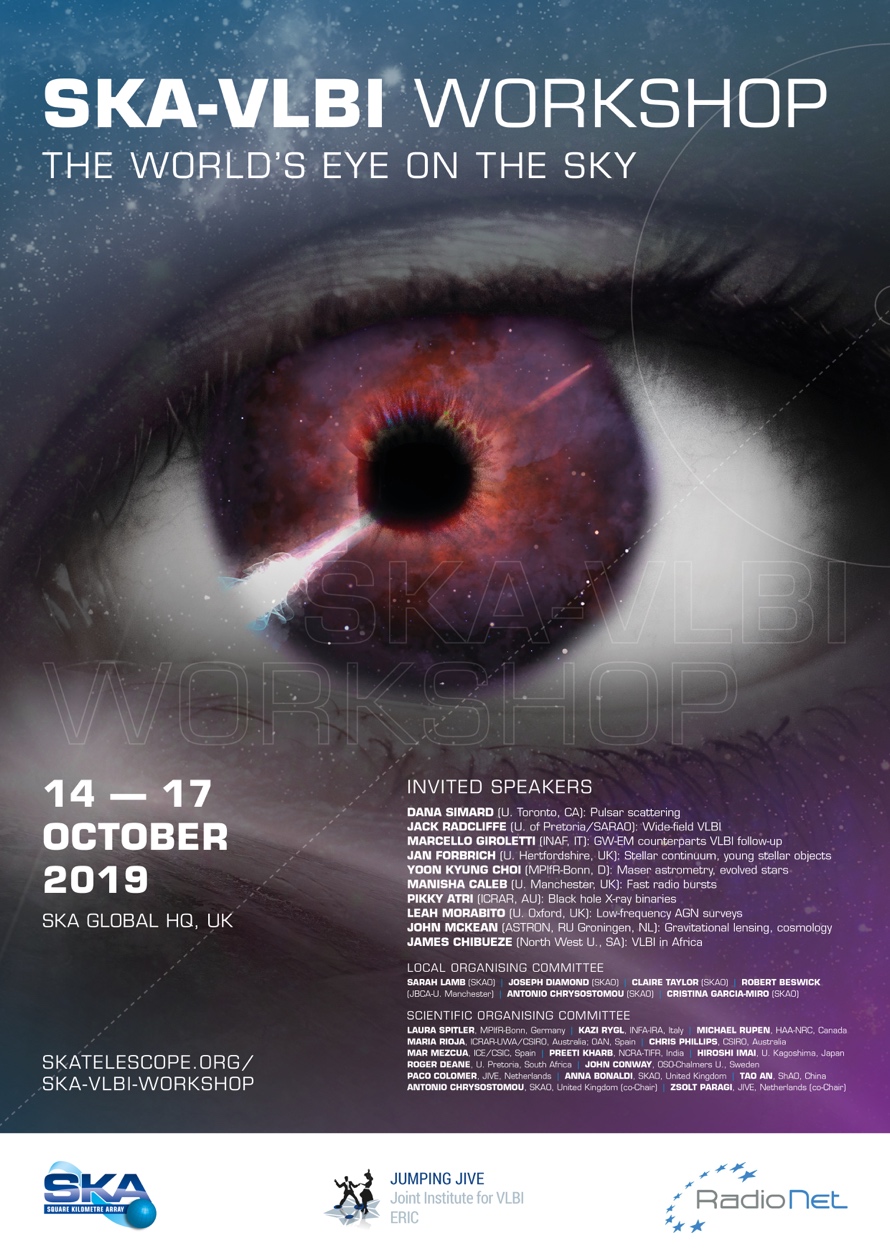 SKA-VLBI KEY SCIENCE PROJECTS 
WORKING GROUPS
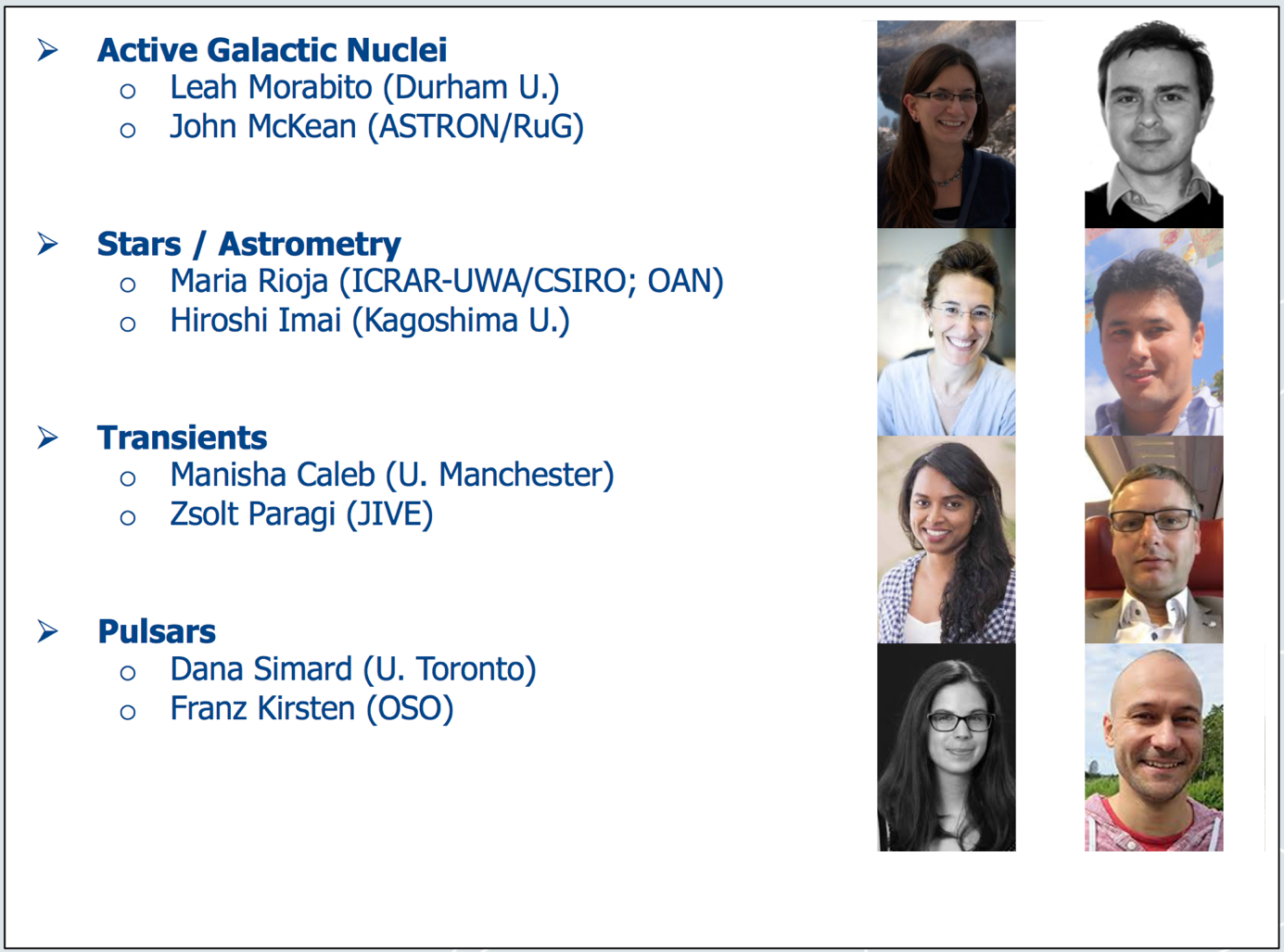 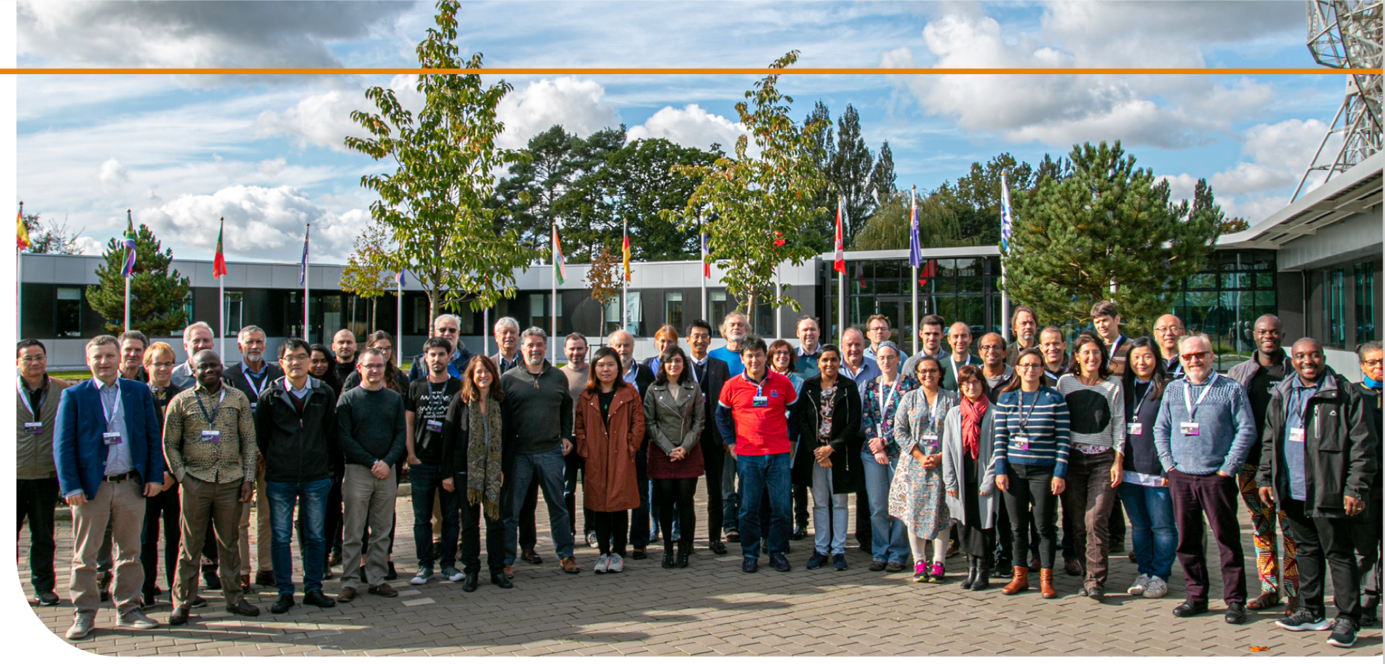 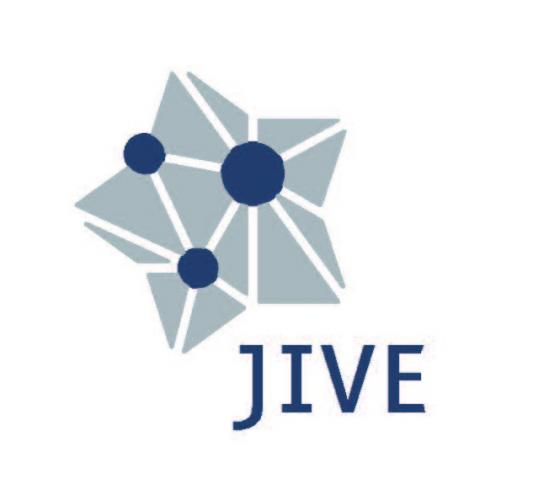 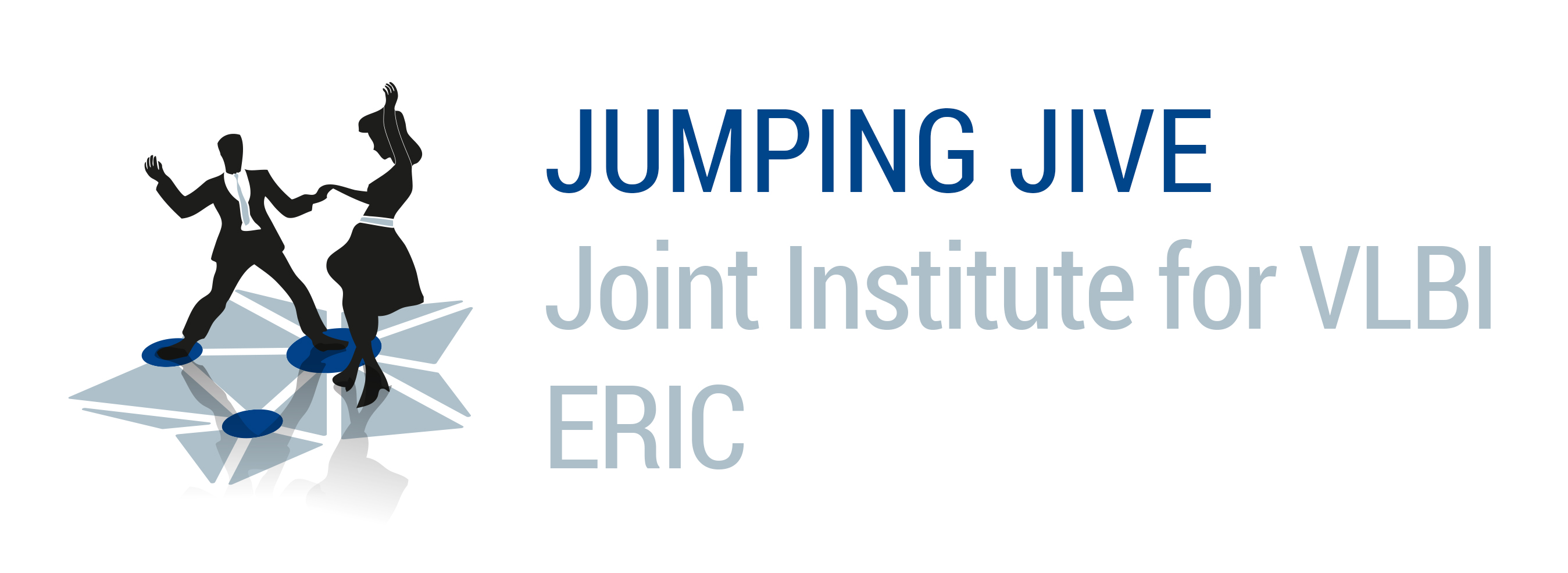 2020 June 29
EAS2020 – SS16 Registering the Universe at the highest spatial accuracy
What SKA-VLBI can do for my science?
GALAXIES and AGNs: Key Science Themes
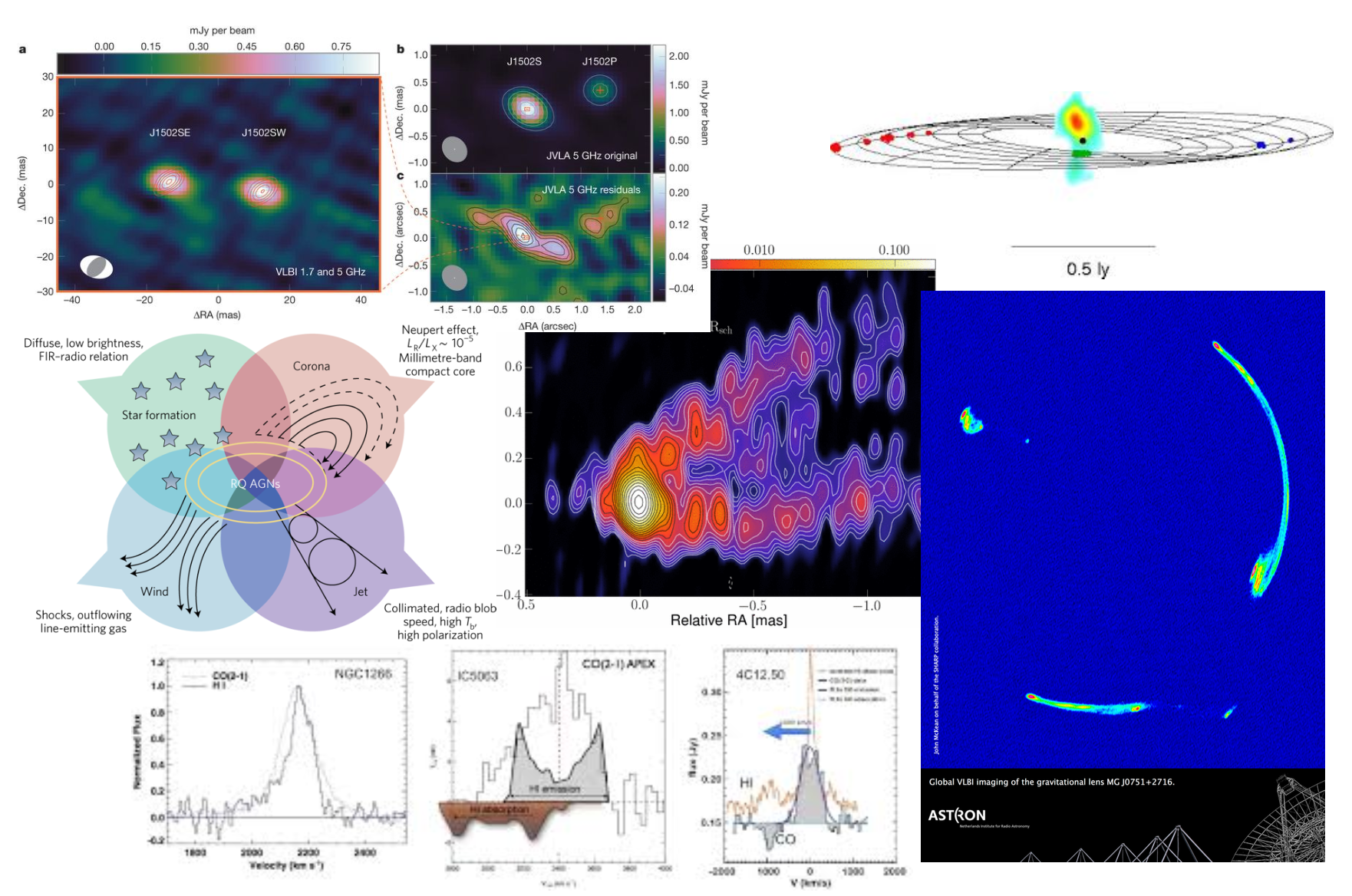 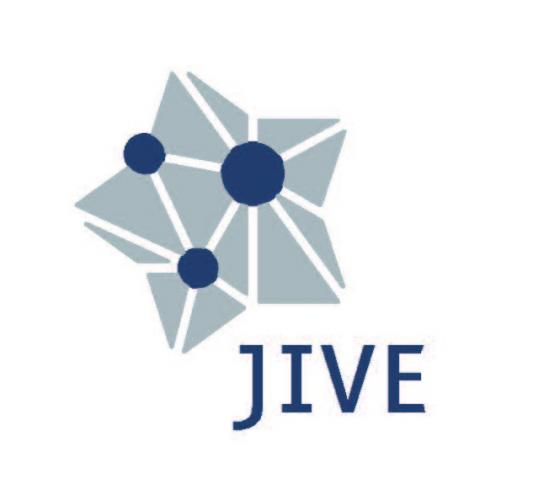 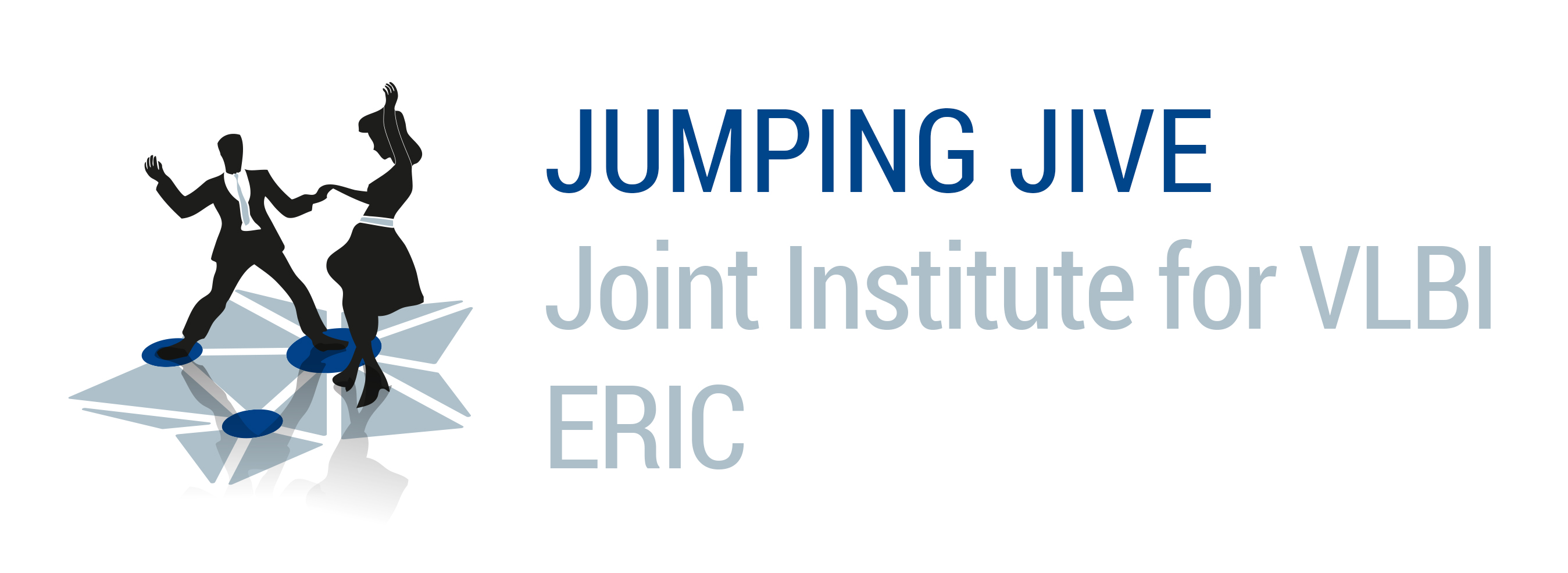 2020 June 29
EAS2020 – SS16 Registering the Universe at the highest spatial accuracy
What SKA-VLBI can do for my science?
GALAXIES and AGNs: Key Science Themes
BH/Cosmology
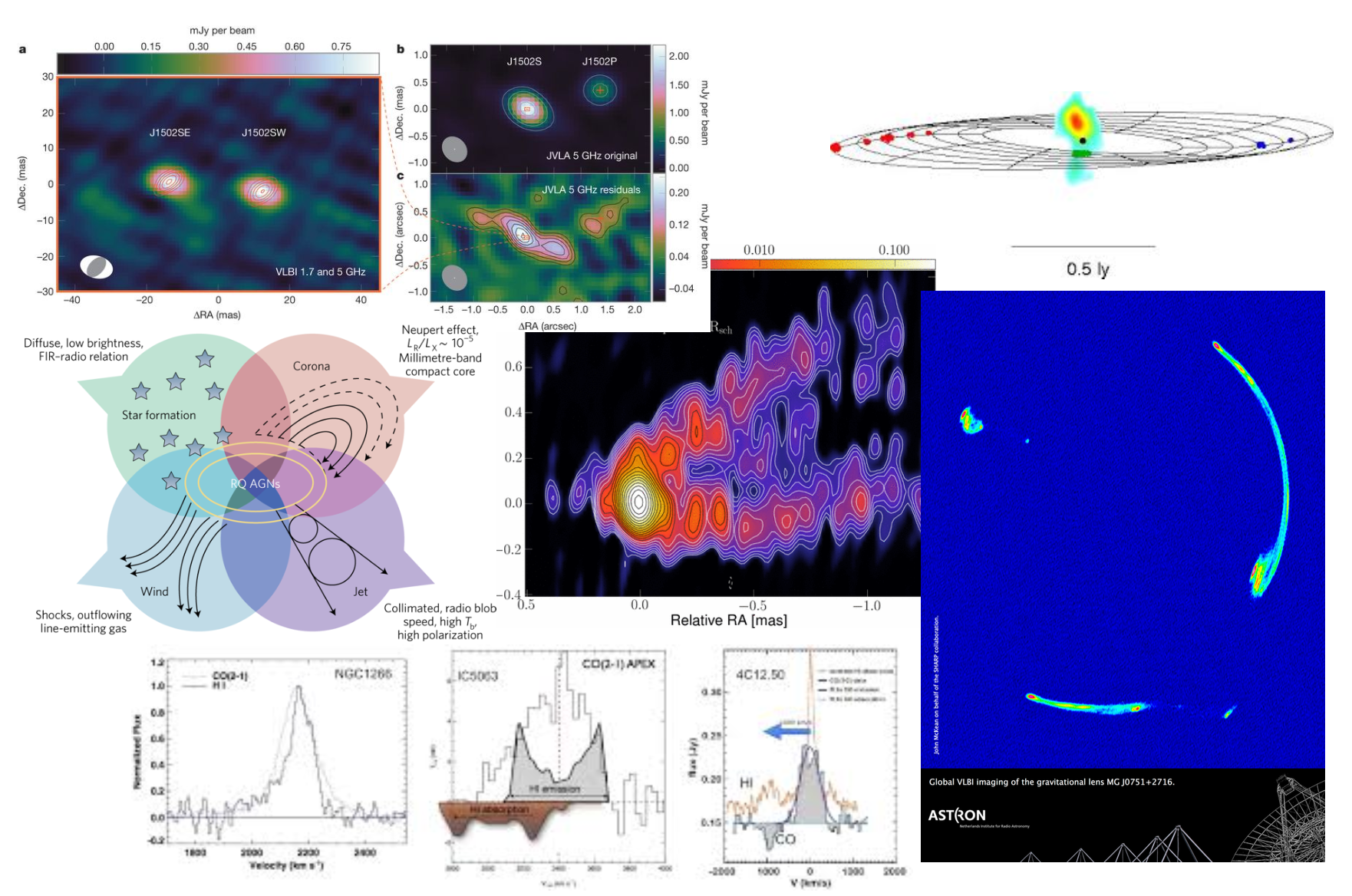 AGN/SF separation
Jet physics
SMBH evolution
Dark matter
AGN Feedback/Fuelling
Cyg A (McKean et al. 2016)
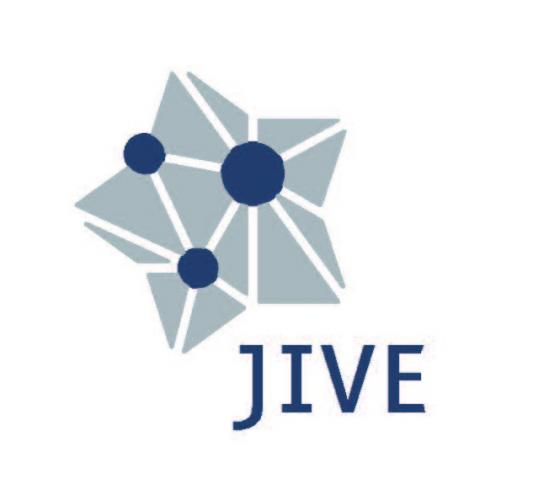 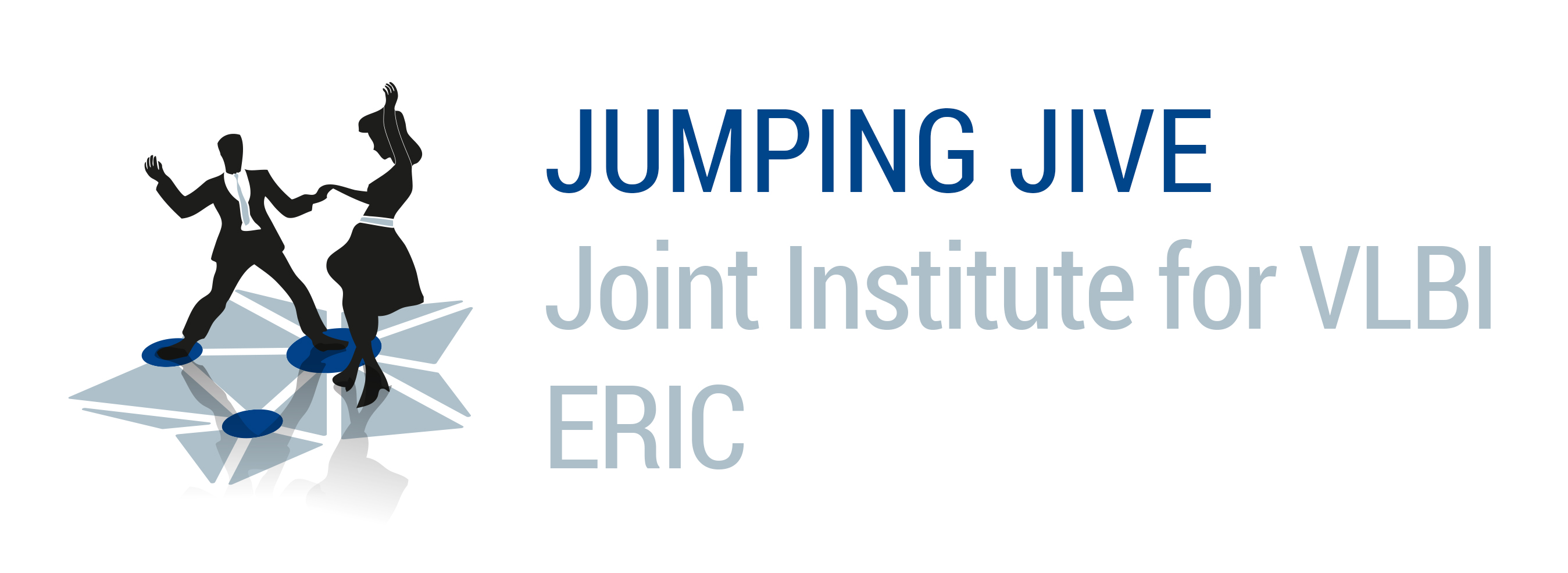 2020 June 29
EAS2020 – SS16 Registering the Universe at the highest spatial accuracy
What SKA-VLBI can do for my science?
GALAXIES and AGNs
SKA-VLBI 
high resolution + sensitivity + low freqs 

Unique probe for 
AGN science

AGN/SF disentanglement

FRI vs. FRII characterisation

Radio loud AGN: physics of hot-spots (spectral modelling)

Radio quiet AGN: origin of radio emission, core identification and small scale jets or winds, gravitationally lensed galaxies

Build a sample of resolved high-z AGN
AGNs at lower frequencies (~MHz):
LoTSS - LOFAR Two-metre Sky Survey
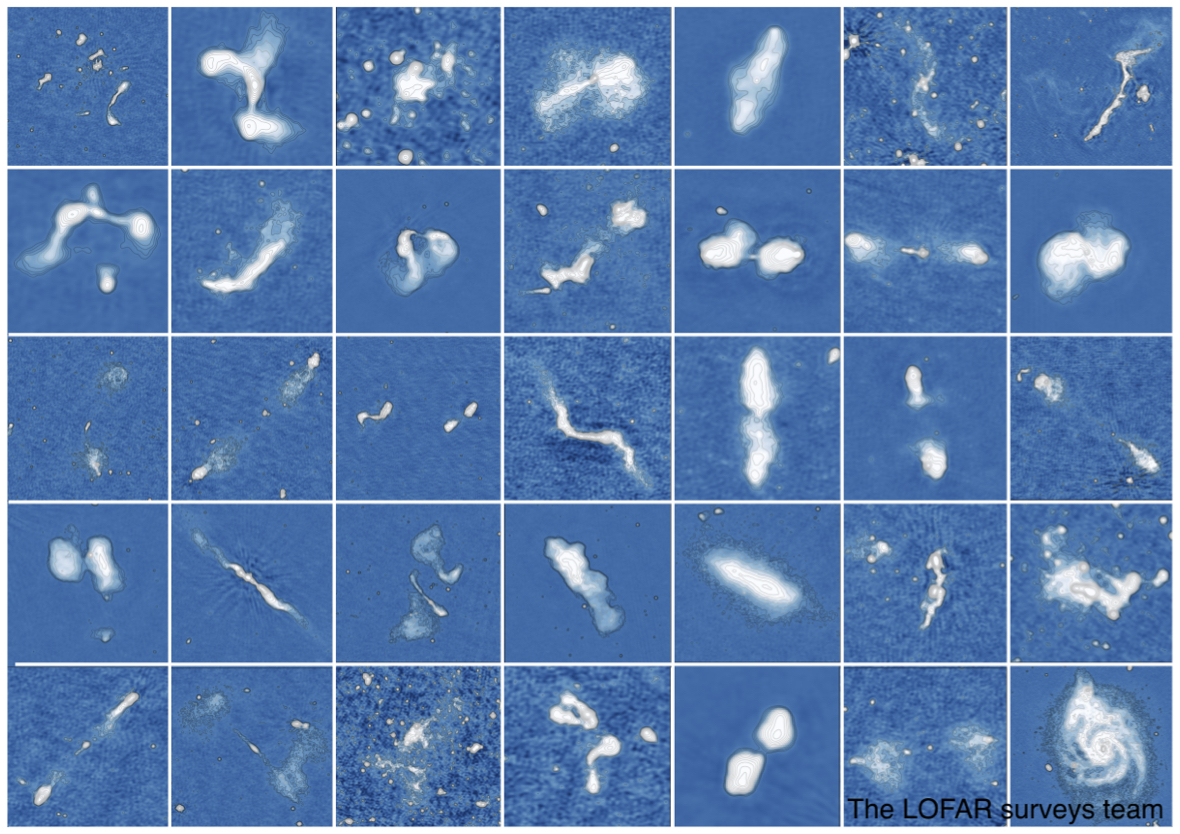 Shimwell et al. 2019, Williams et al. 2019, 
Duncan et al. 2019; Special volume A&A Feb 2019
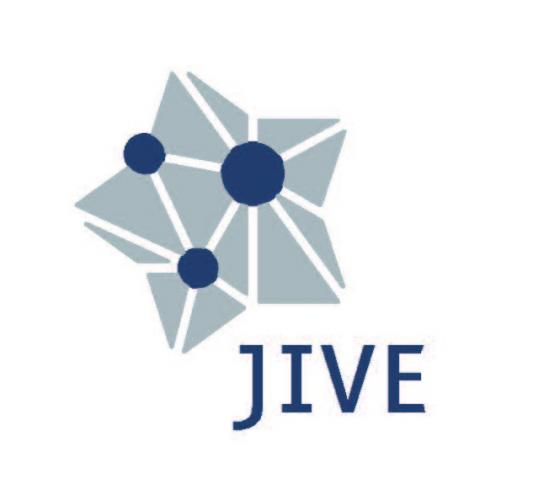 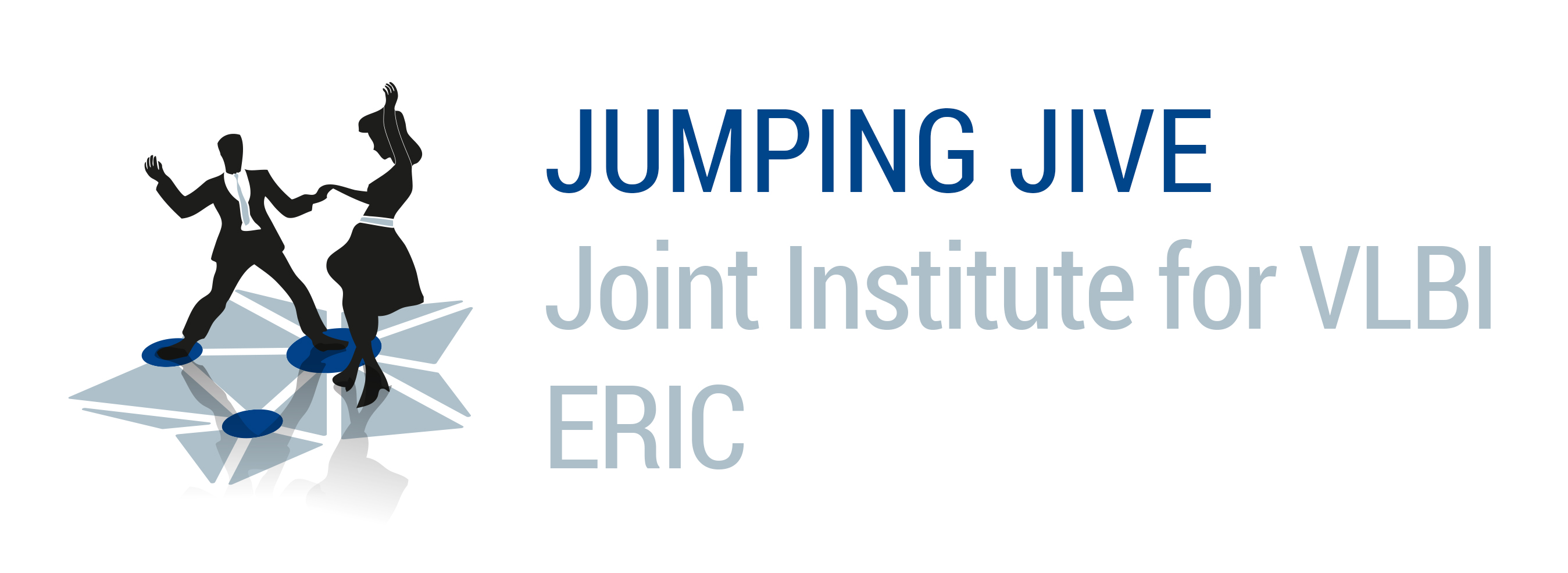 2020 June 29
EAS2020 – SS16 Registering the Universe at the highest spatial accuracy
What SKA-VLBI can do for my science?
SKA-VLBI 
high resolution + sensitivity + multiple beams

How is the VLBI sky at < µJy sensitivities?

SKA deep-field surveys with targeted SKA-VLBI beams to extract radio/AGN science

Plenty of science to exploit!

Co-evolution  Feedback between SMBH and host galaxy

Radio emission traces both SF/AGN activity

The VLBI method detects the largest number of AGN: VLBI wide-field surveys for AGN finder

but also for: SMBH binaries, gravitational lenses, radio SNe, LLAGN…
GALAXIES and AGNs
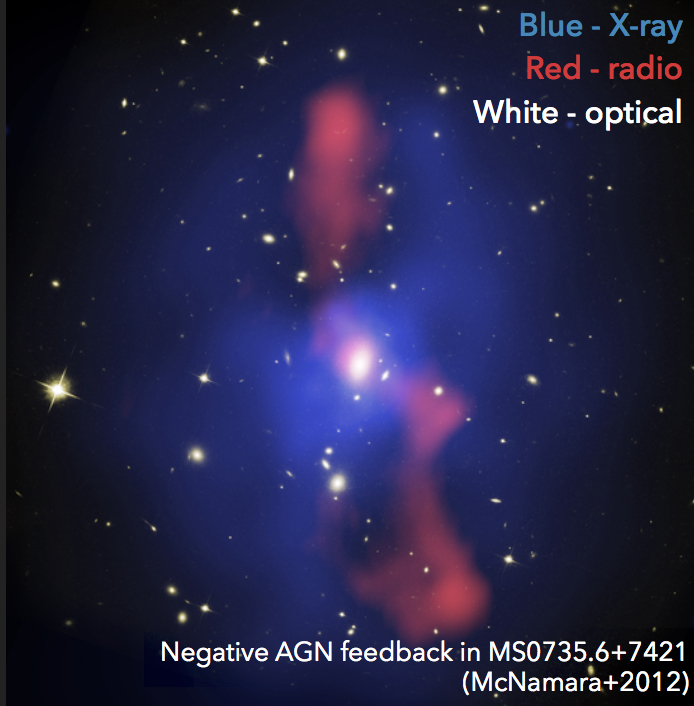 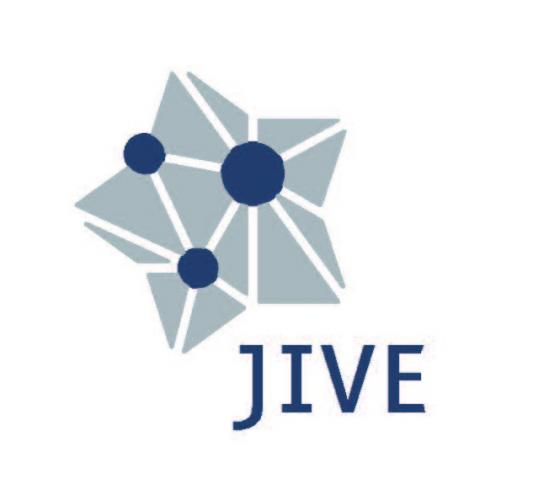 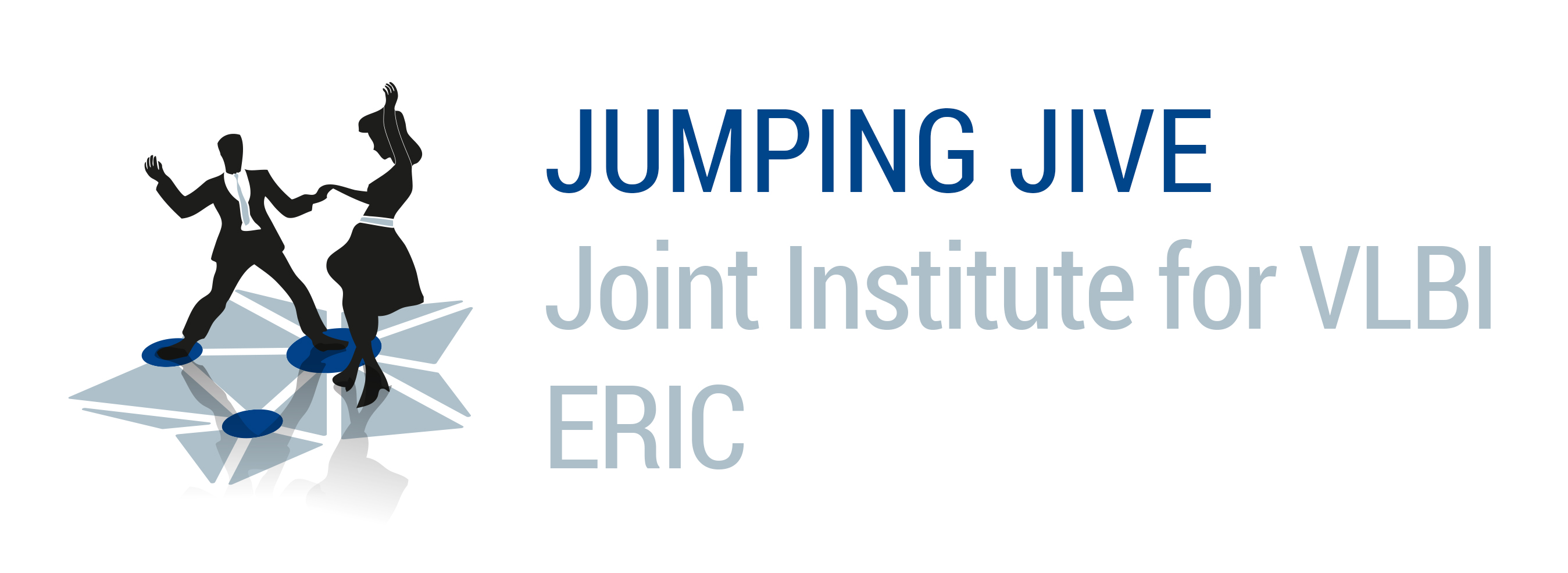 2020 June 29
EAS2020 – SS16 Registering the Universe at the highest spatial accuracy
What SKA-VLBI can do for my science?
STARS/ Astrometry: Key Science Themes
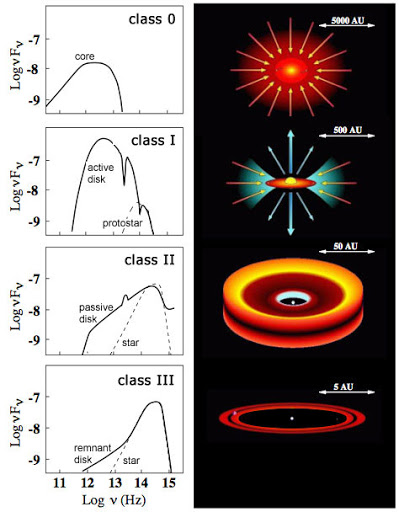 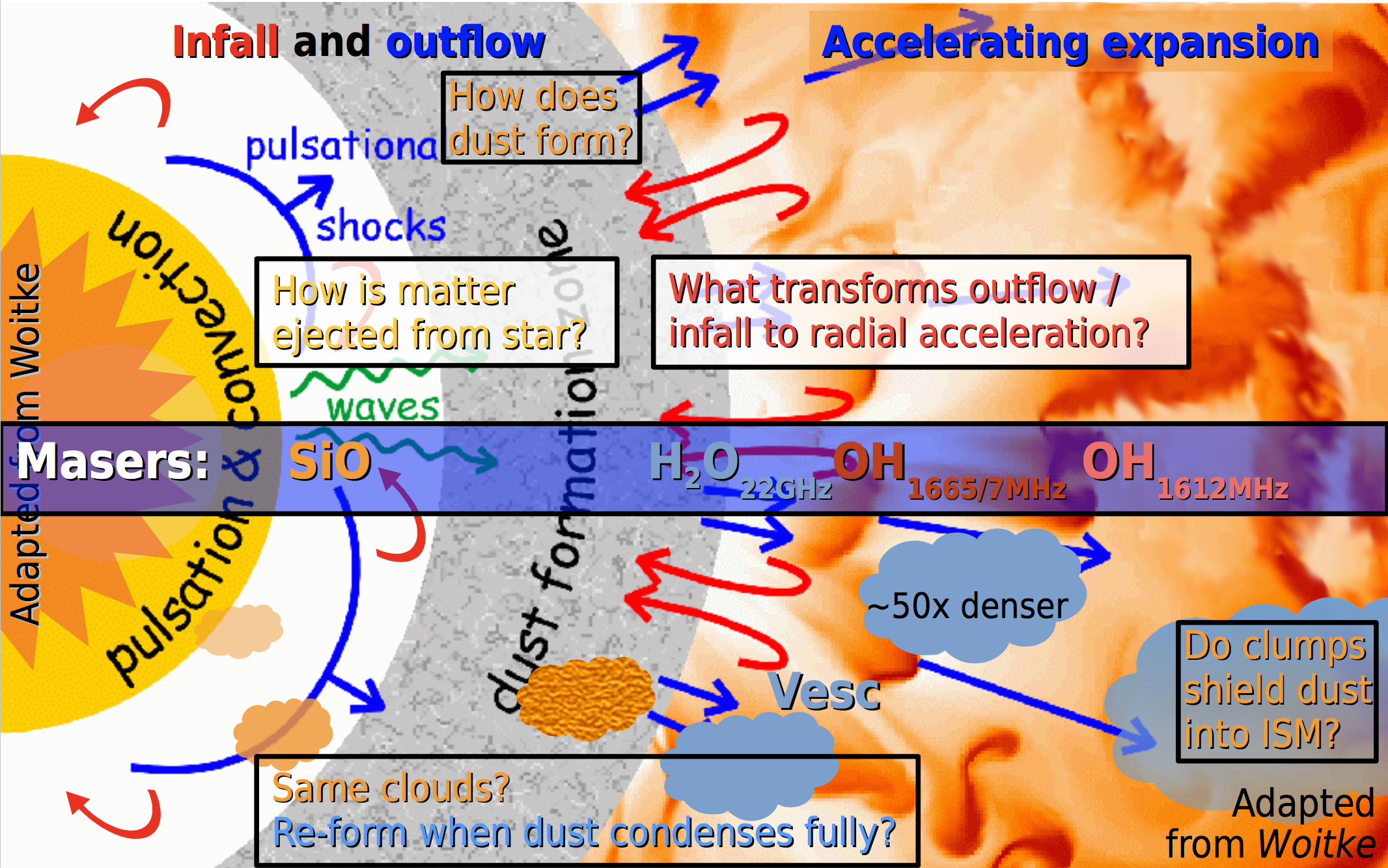 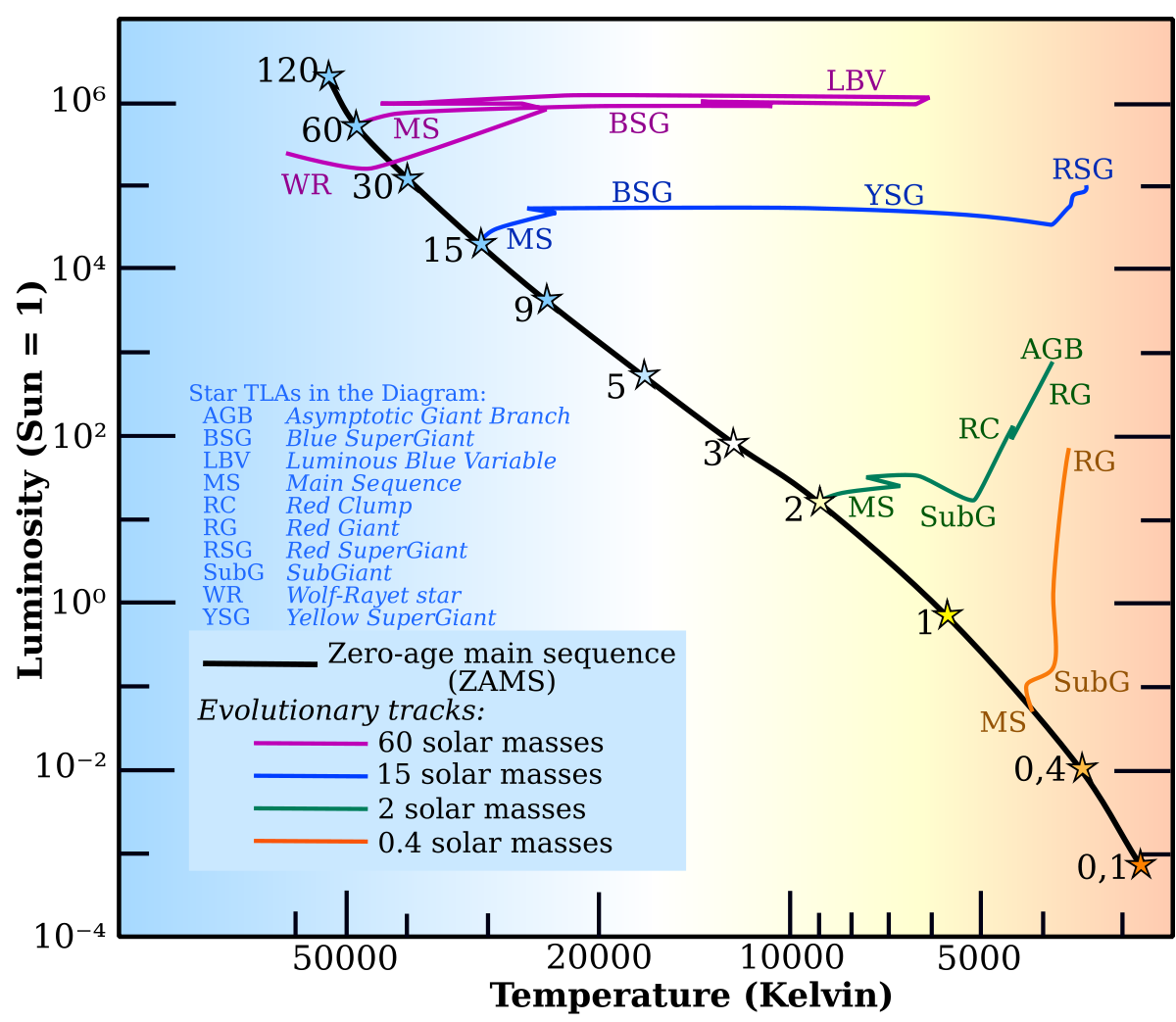 Adapted 
from Isella
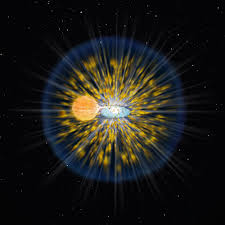 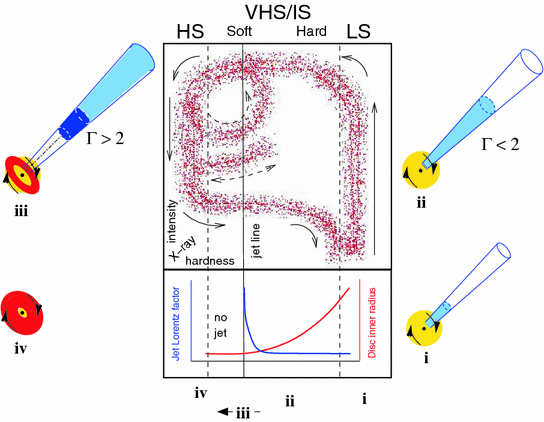 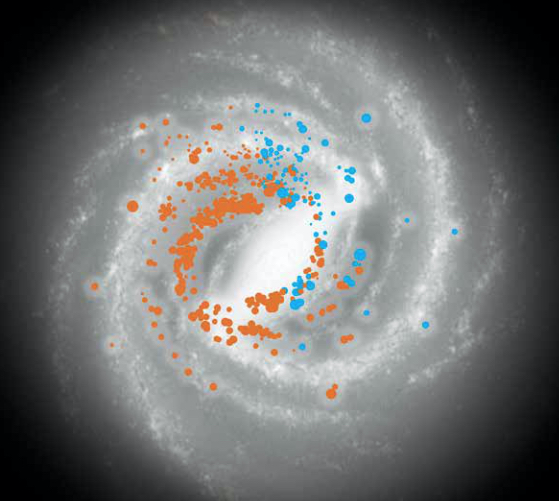 Quiroga-Nuñez et al., 2017
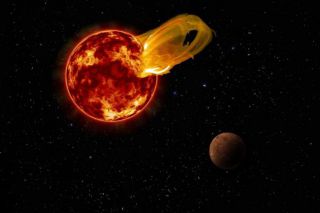 Jacobs et al., 2018
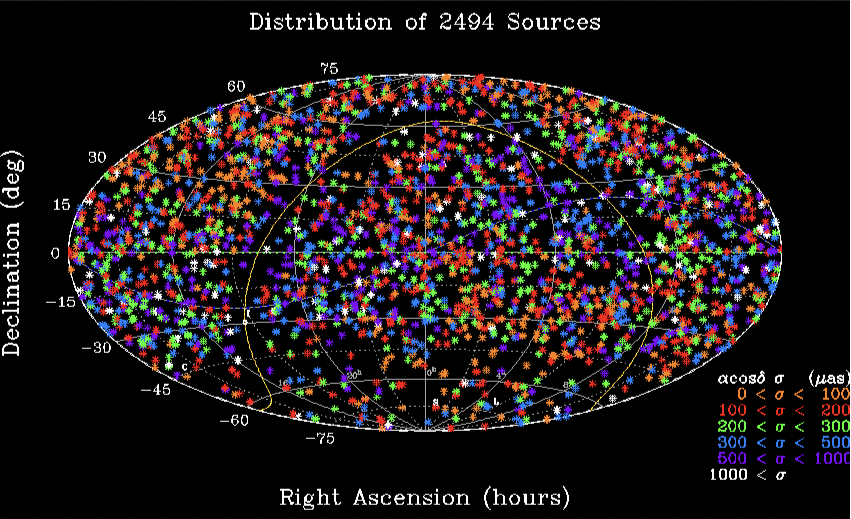 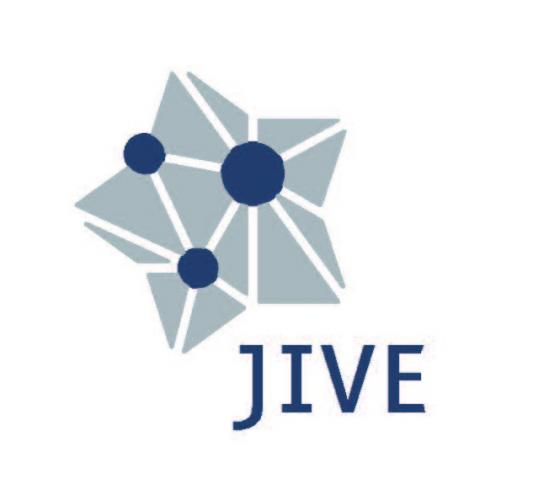 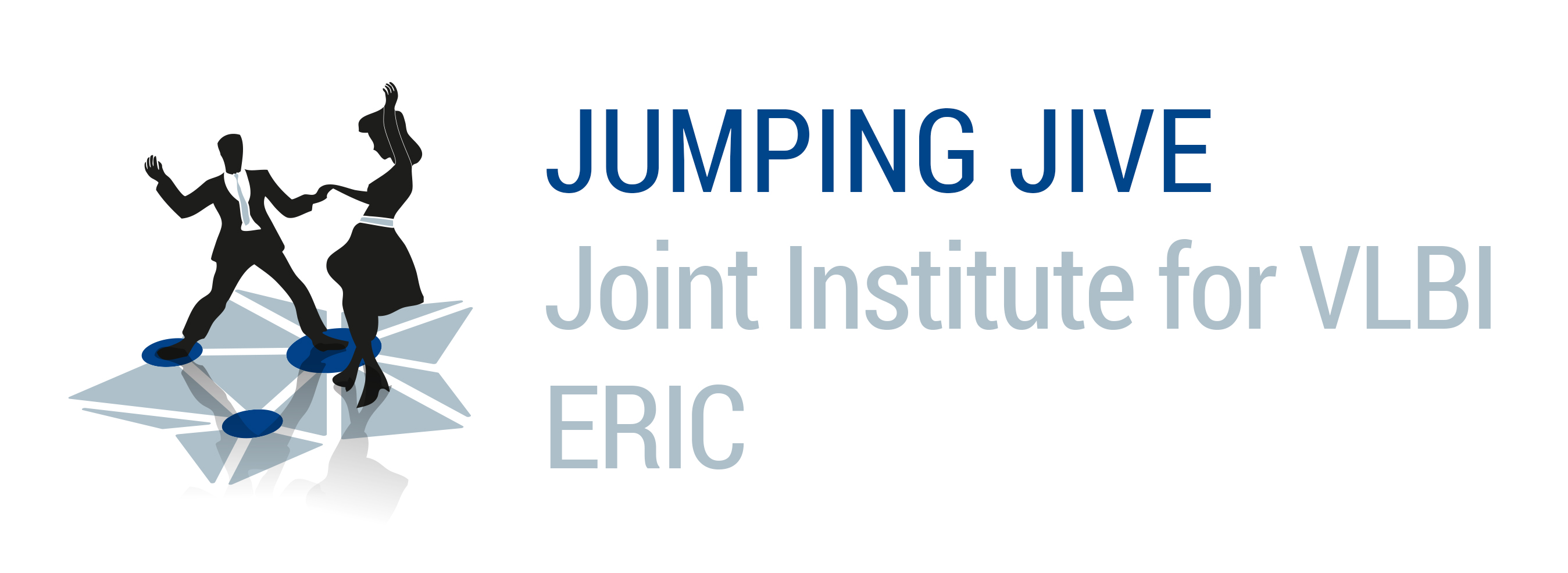 2020 June 29
EAS2020 – SS16 Registering the Universe at the highest spatial accuracy
What SKA-VLBI can do for my science?
STARS/ Astrometry: Key Science Themes
Evolved 
stars
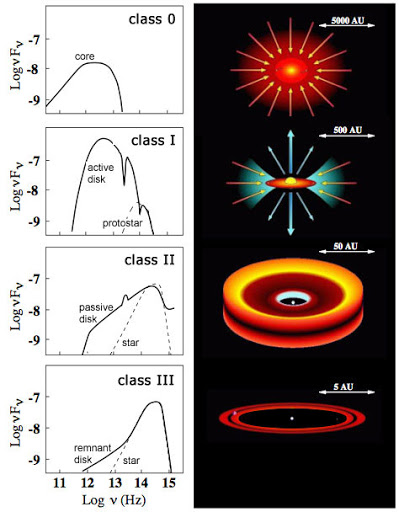 Young 
stellar
 objects
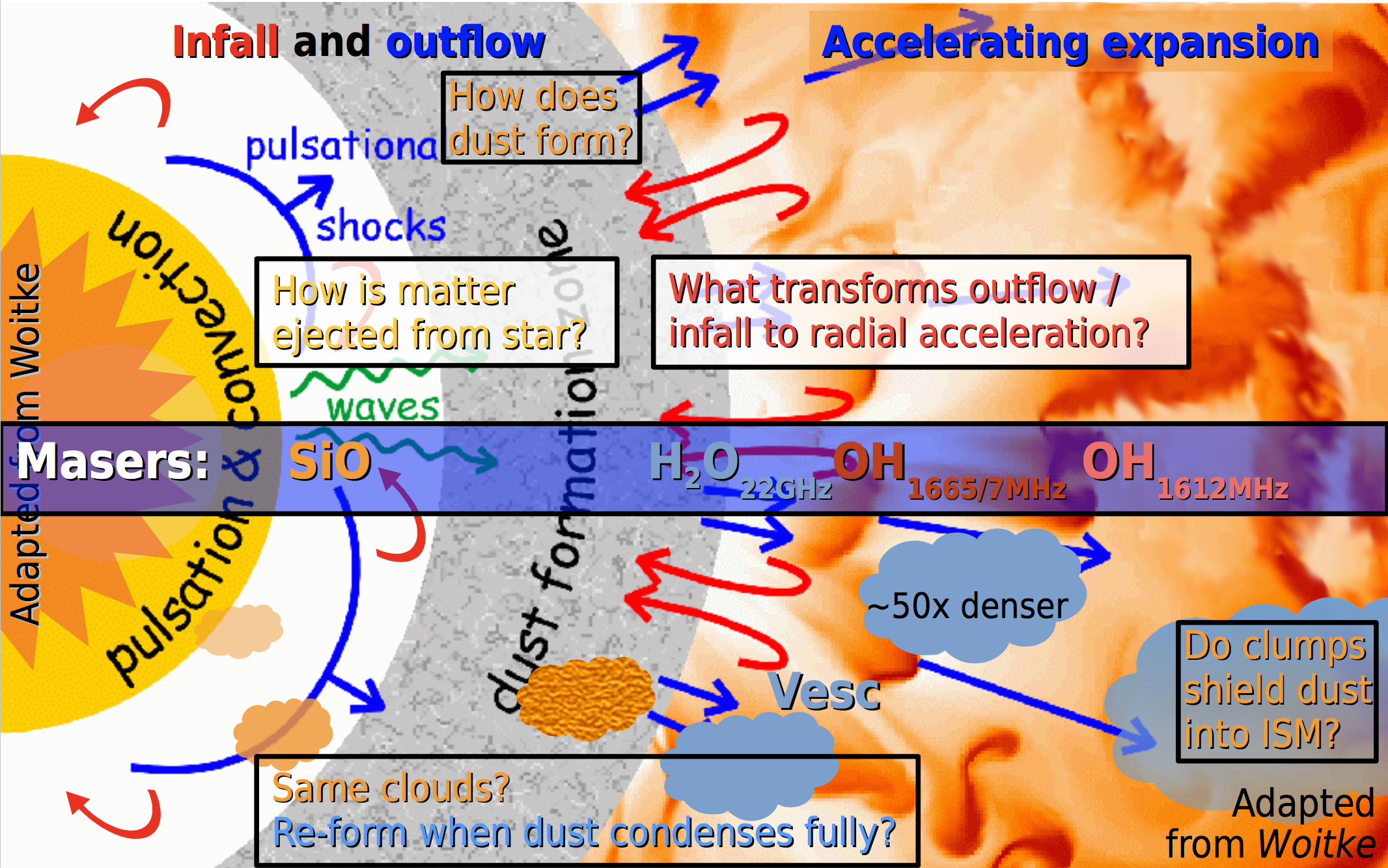 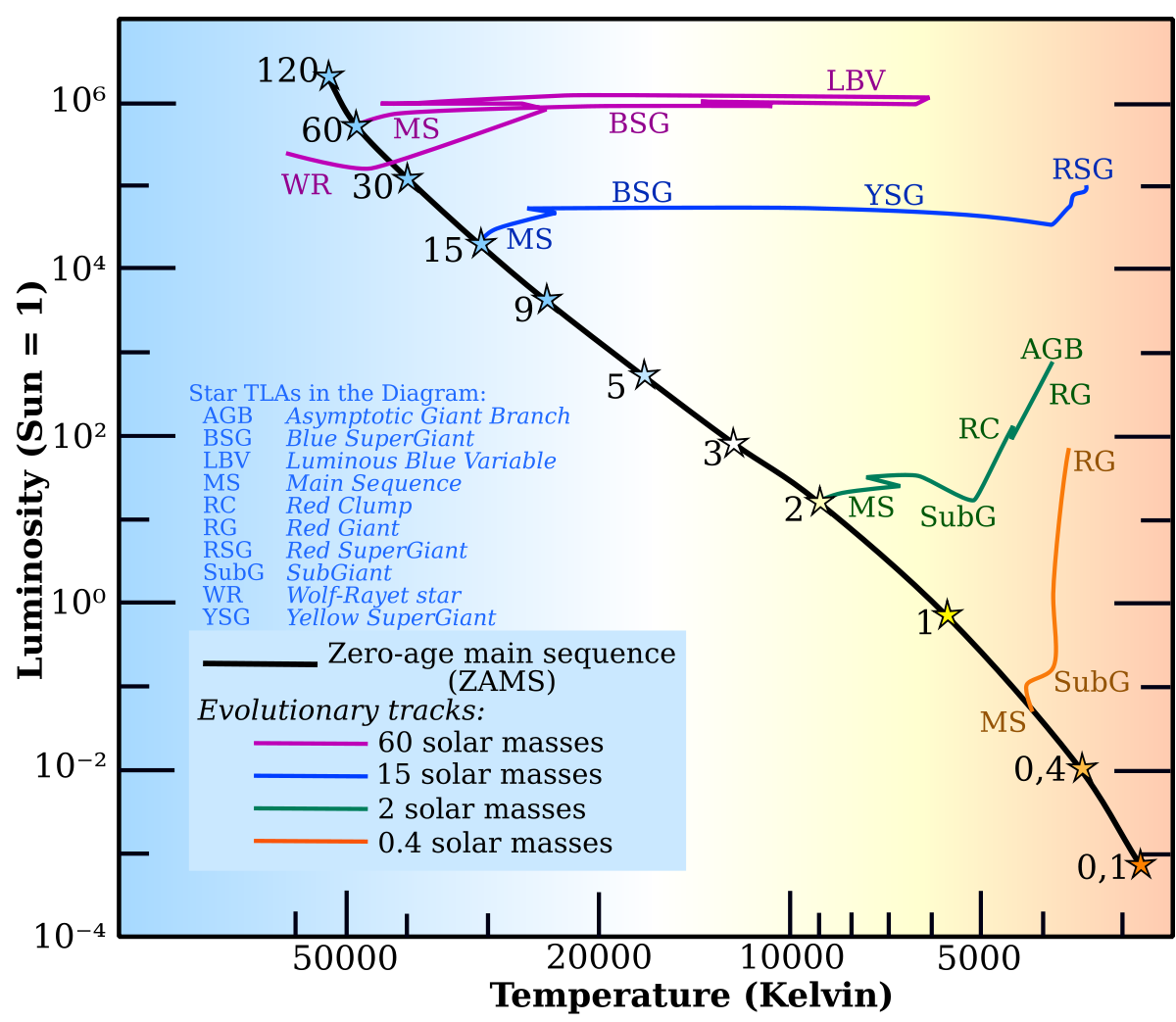 Stellar evolution
Adapted 
from Isella
Explosions
/ novas
Dynamics 
clusters/
local galaxies
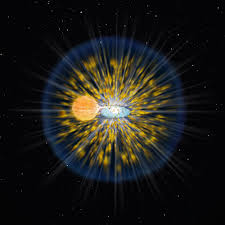 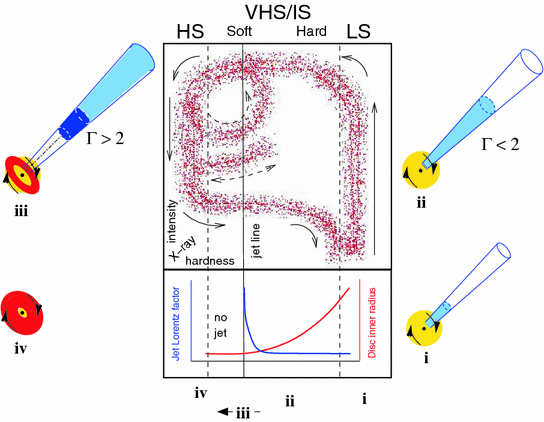 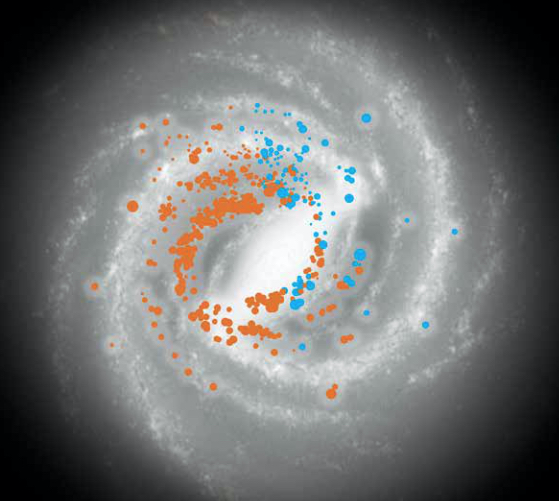 Quiroga-Nuñez et al., 2017
Stellar jets /
outflows
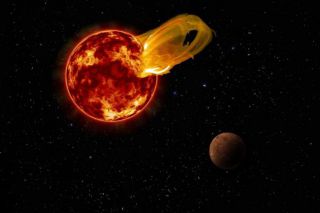 Flares /
exoplanets
Jacobs et al., 2018
Global 
Astrometry
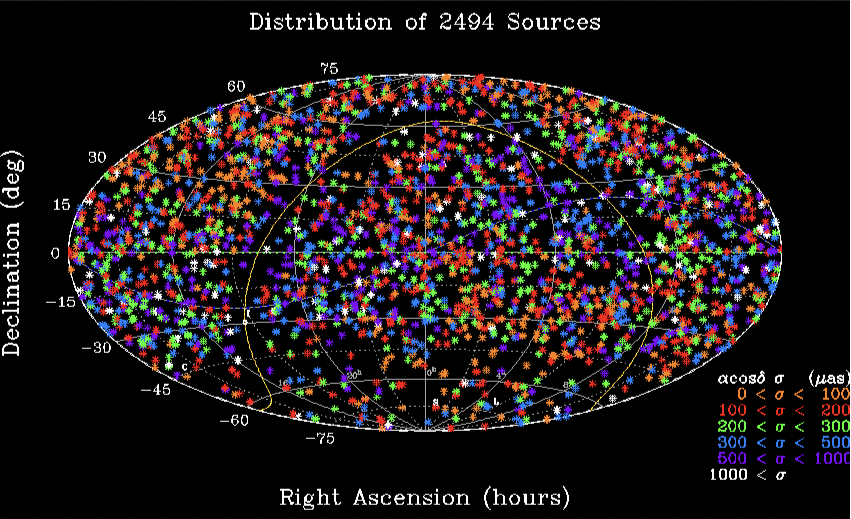 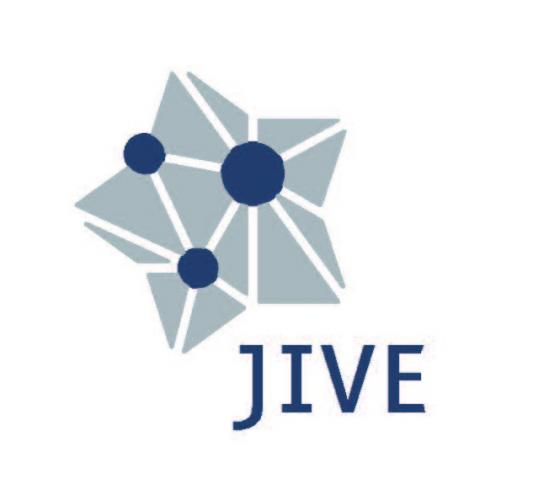 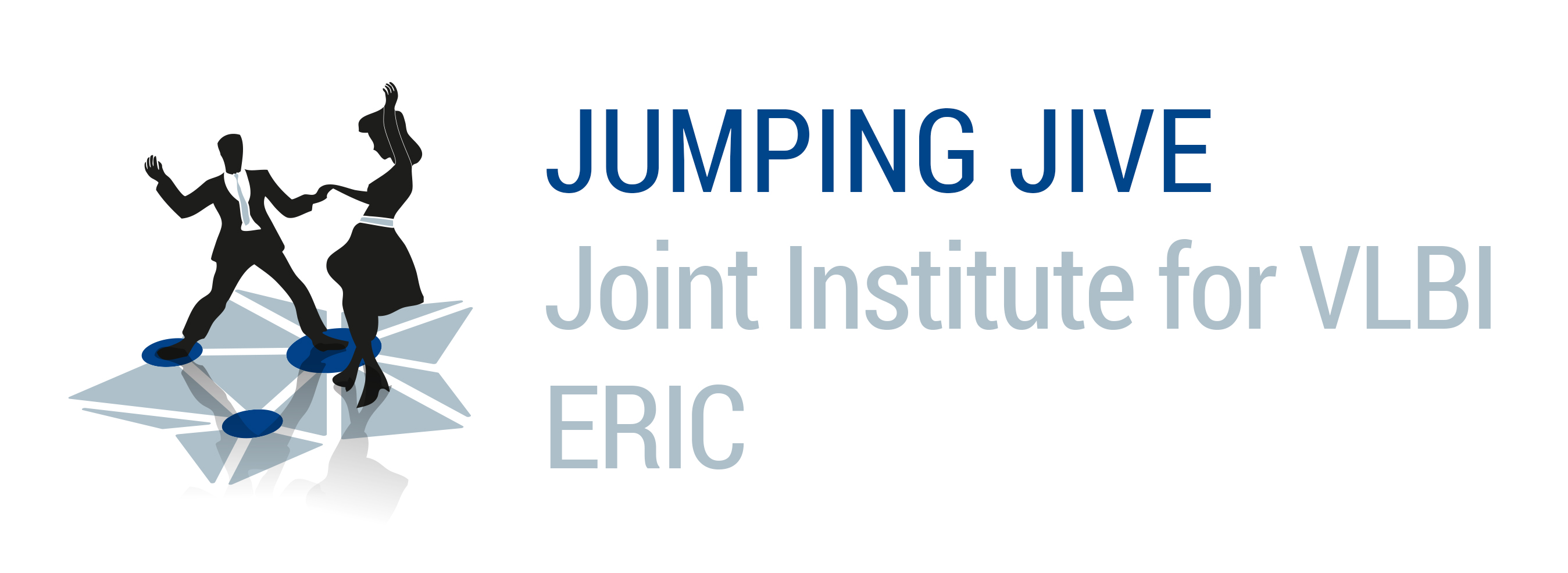 2020 June 29
EAS2020 – SS16 Registering the Universe at the highest spatial accuracy
What SKA-VLBI can do for my science?
STARS/ Astrometry
SKA-VLBI 

Most powerful tool for astrometry 
(distances + proper motions + multiple beams)

New phase calibration techniques “Multi-view” (Rioja et al. 2017)
for >6GHz  1µas 
reach thermal noise limit 

Ultimate astrometric accuracy + dramatic increase of # targets  
New discoveries!
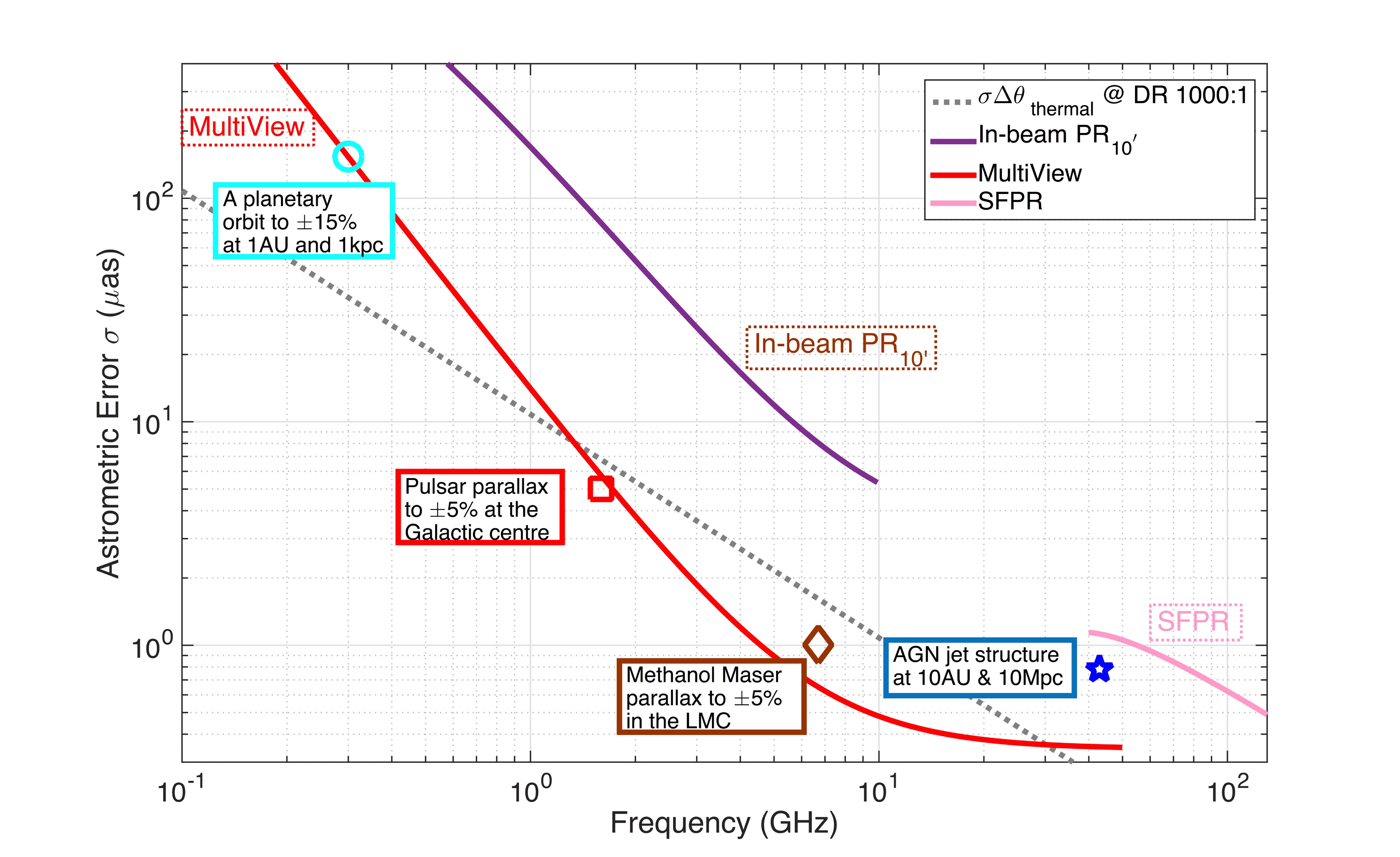 Rioja & Dodson, AARv ‘20 in prep.
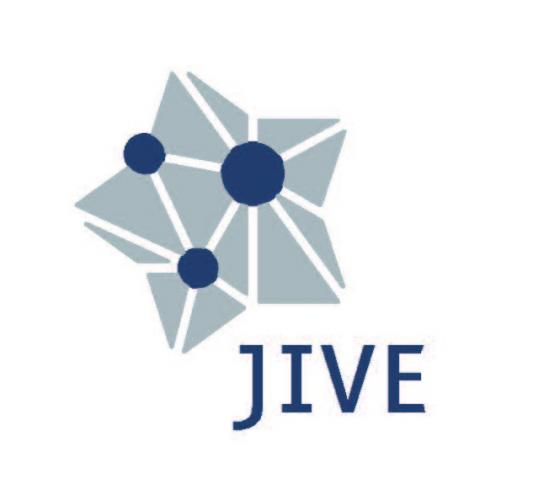 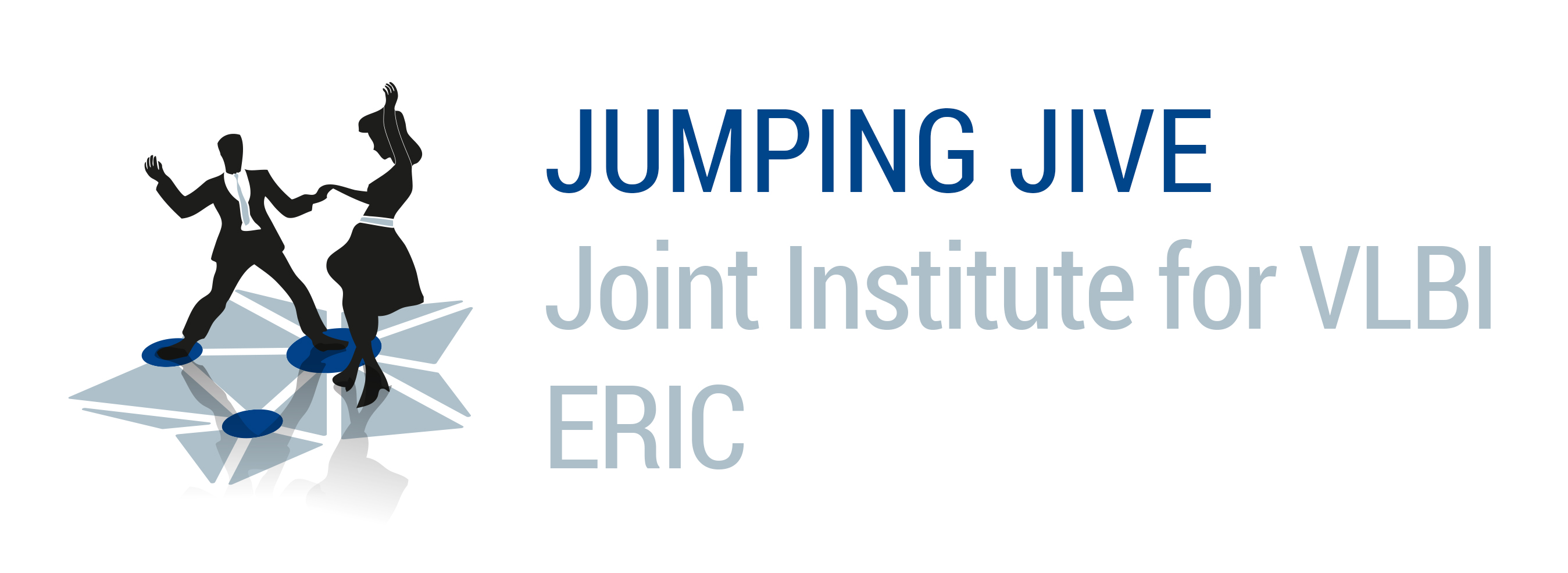 2020 June 29
EAS2020 – SS16 Registering the Universe at the highest spatial accuracy
What SKA-VLBI can do for my science?
TRANSIENTS/PULSARS: 
Key Science Themes
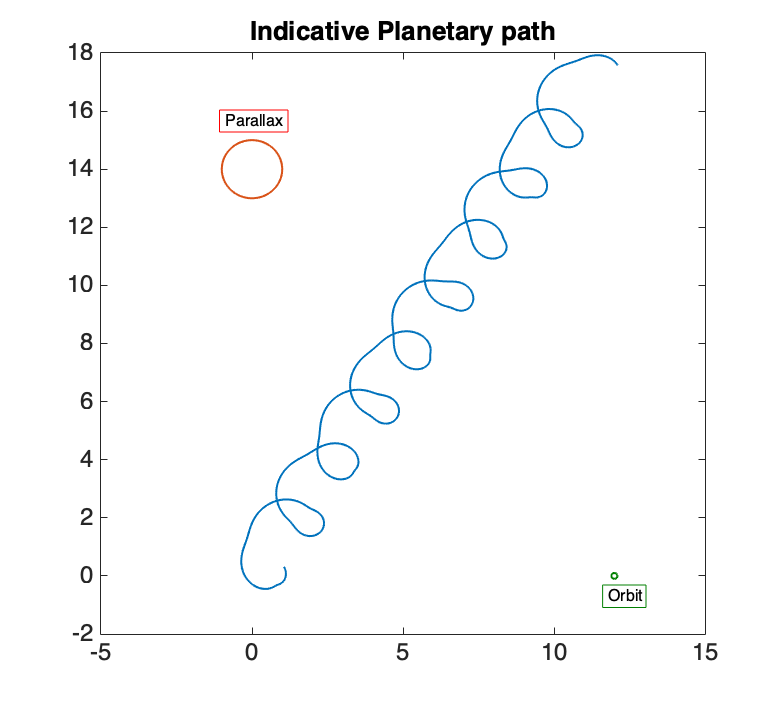 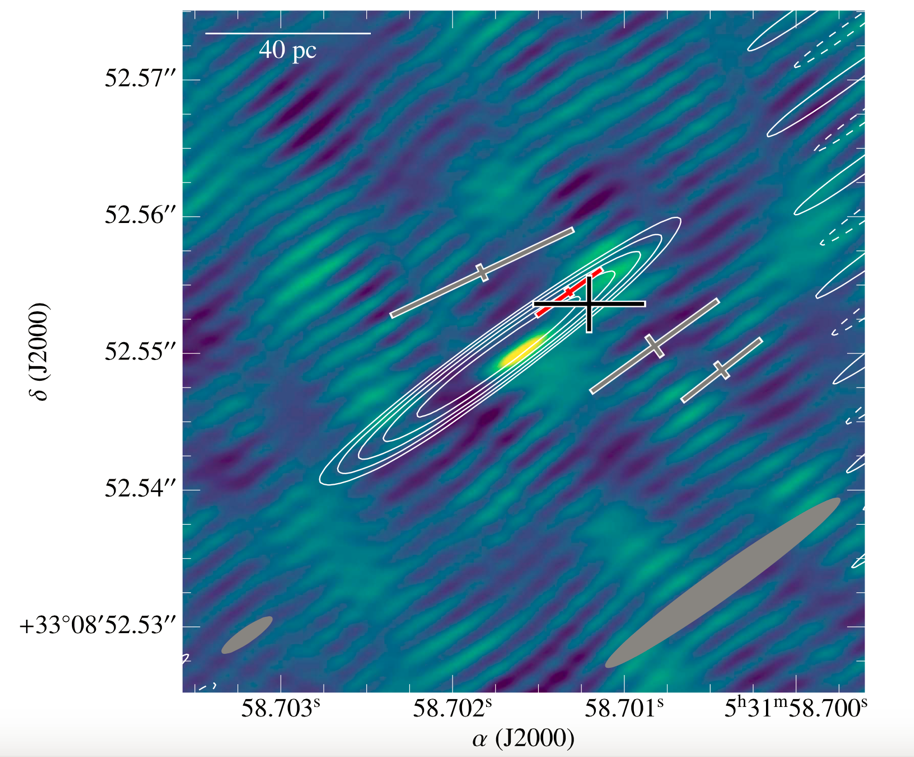 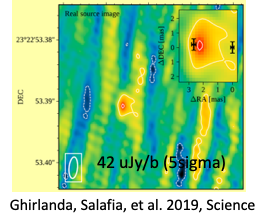 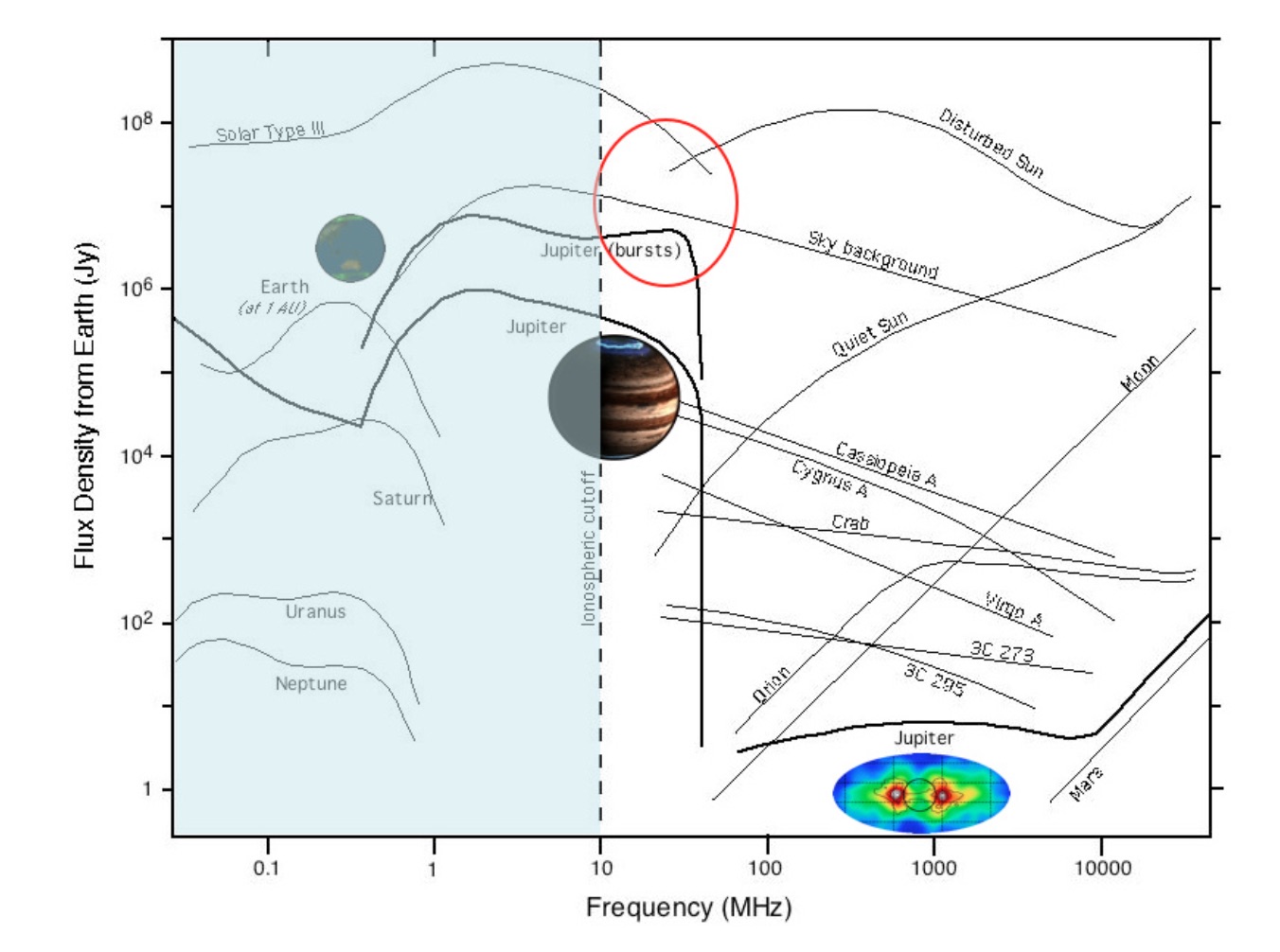 Marcote et al., 2018
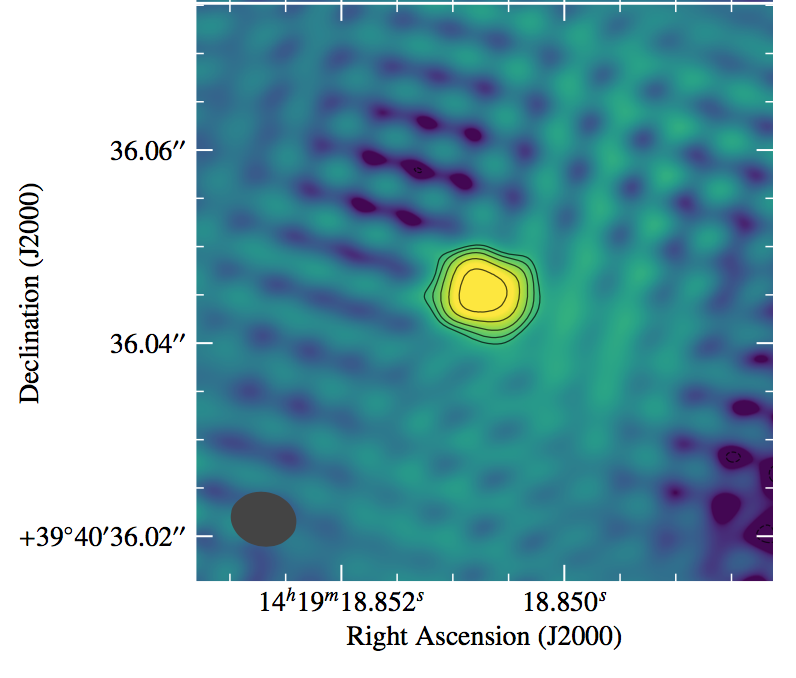 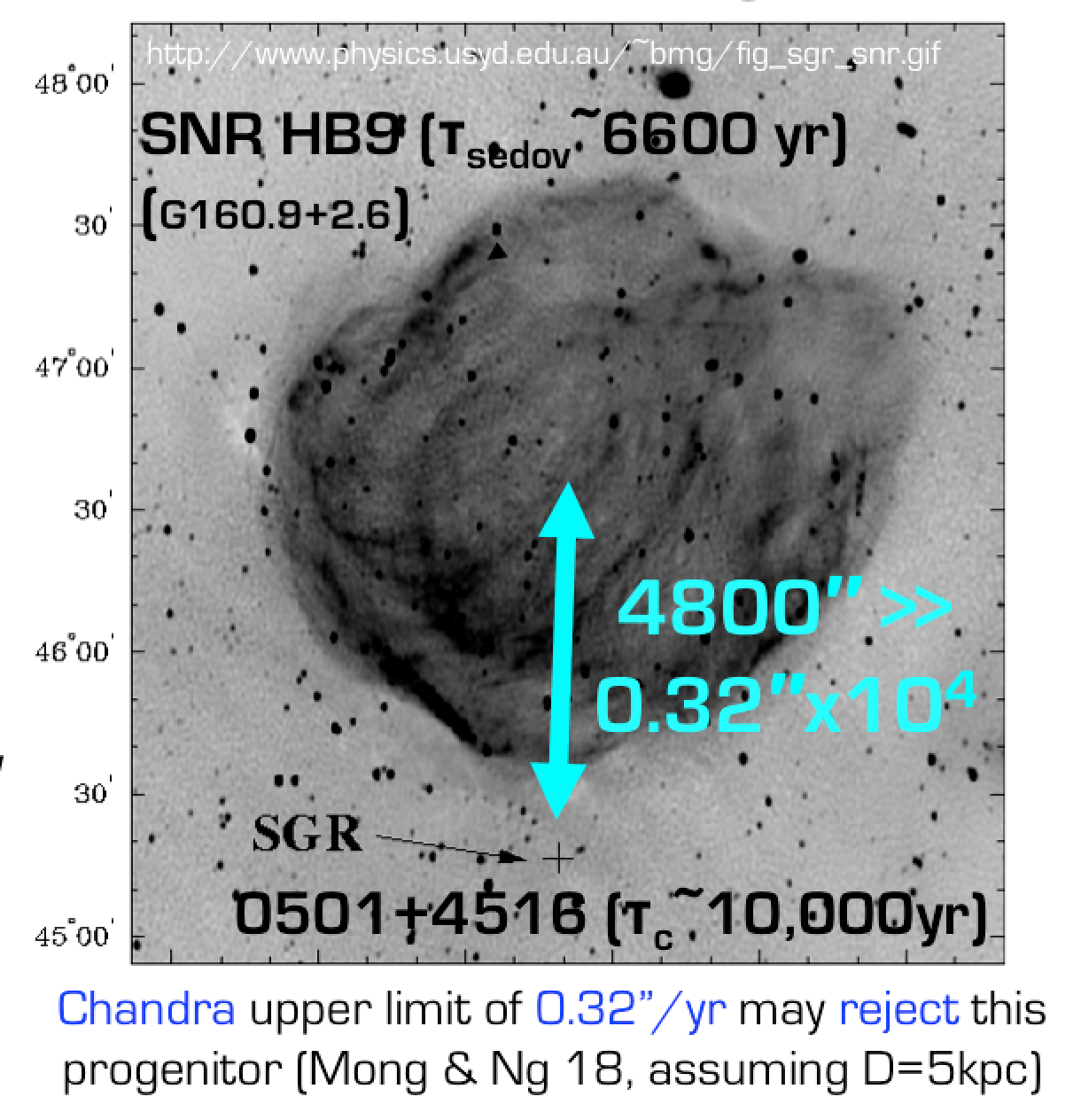 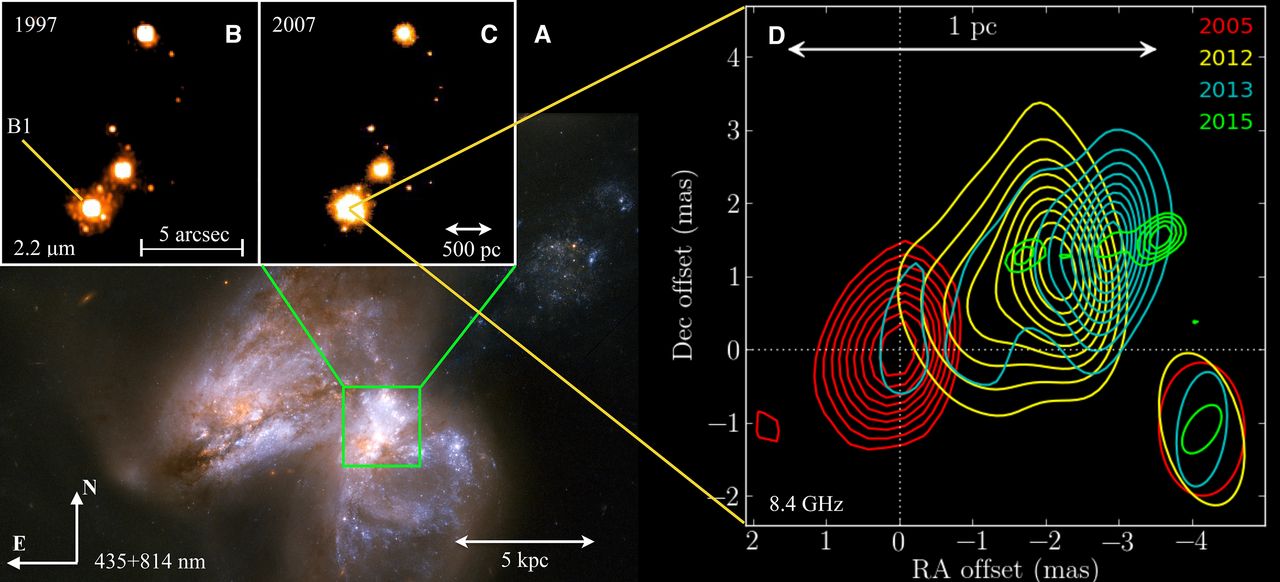 European VLBI Network
(e-EVN)
Marcote et al., 2019
Mattila et al., 2018
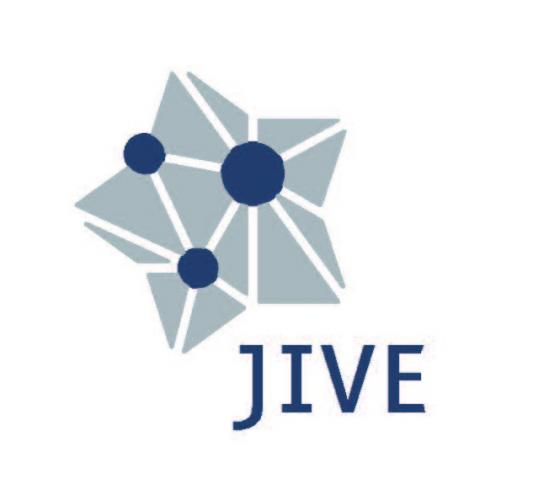 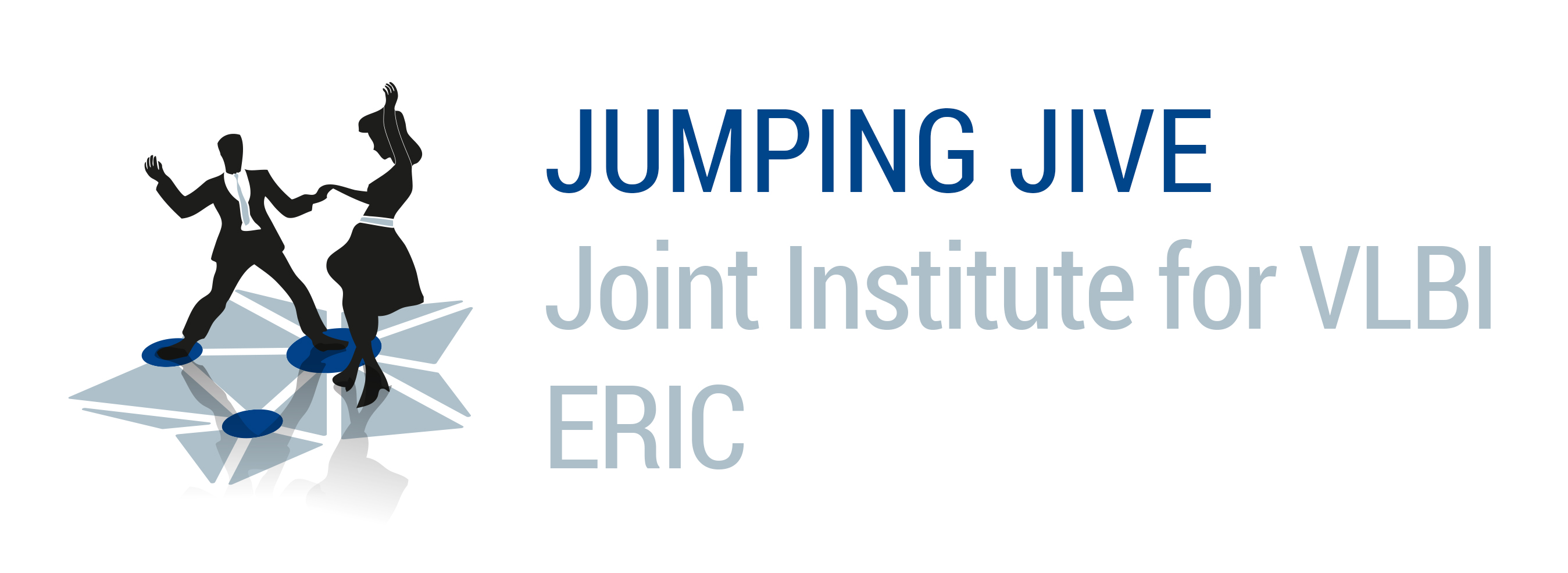 2020 June 29
EAS2020 – SS16 Registering the Universe at the highest spatial accuracy
What SKA-VLBI can do for my science?
TRANSIENTS/PULSARS: 
Key Science Themes
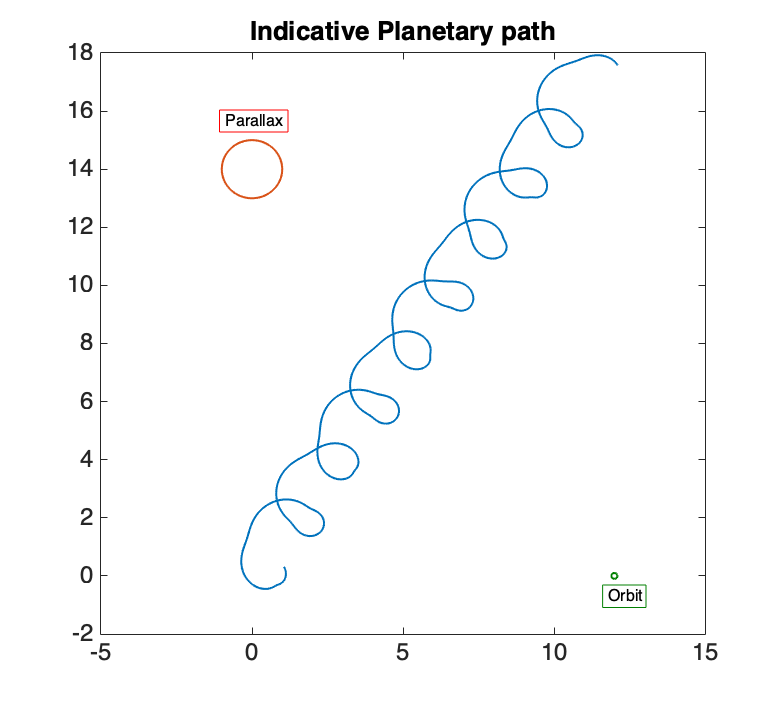 GW-EM
counterparts
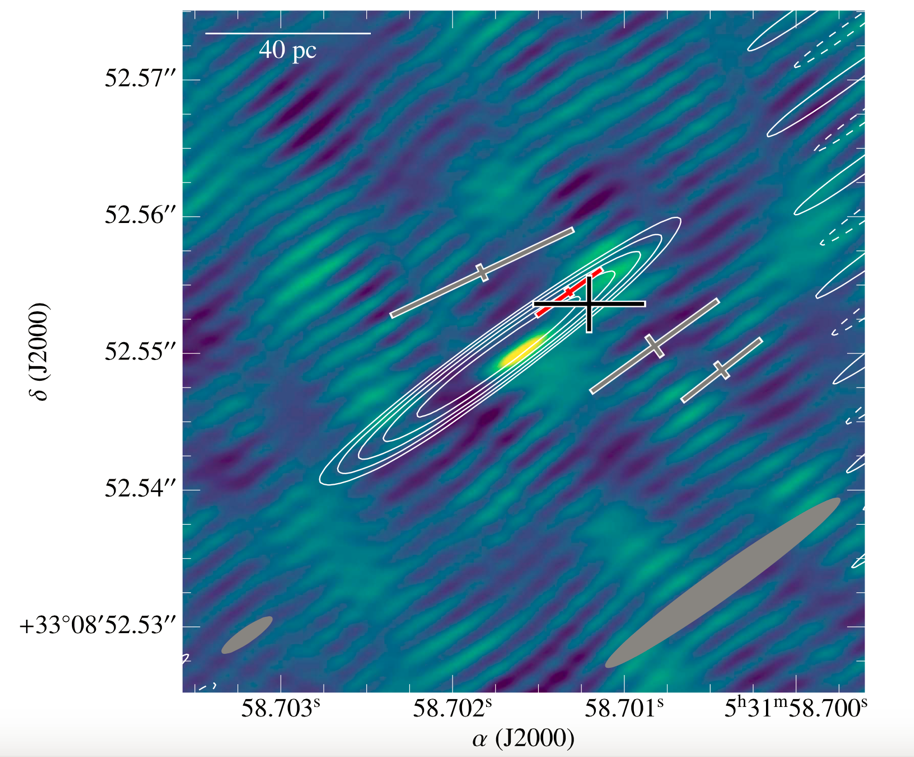 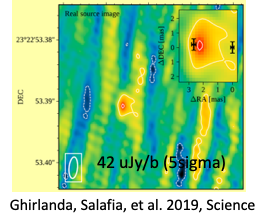 Exoplanets
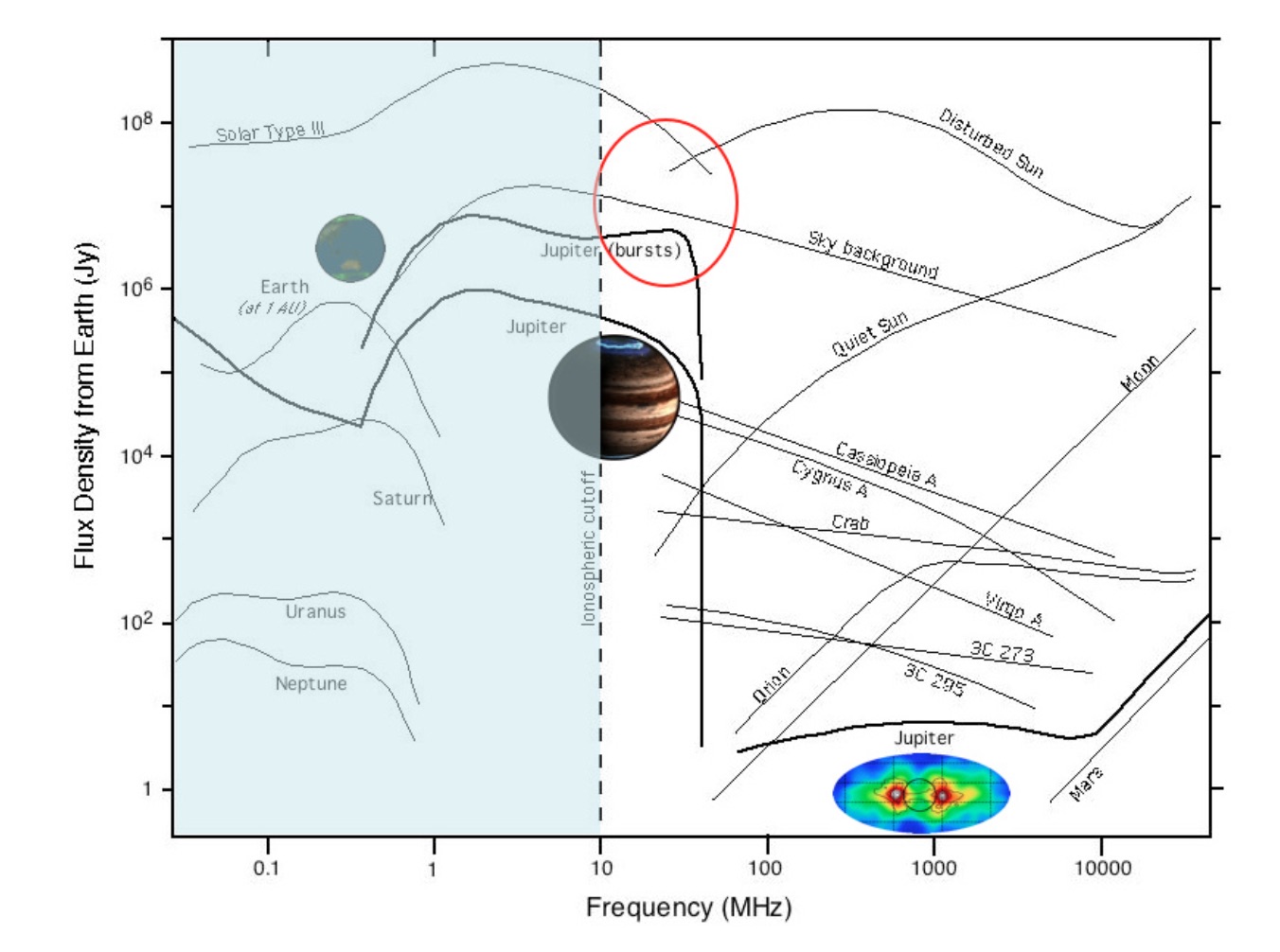 FRBs
Marcote et al., 2018
GRB/ 
novae/SNe
Magnetars/ 
pulsars
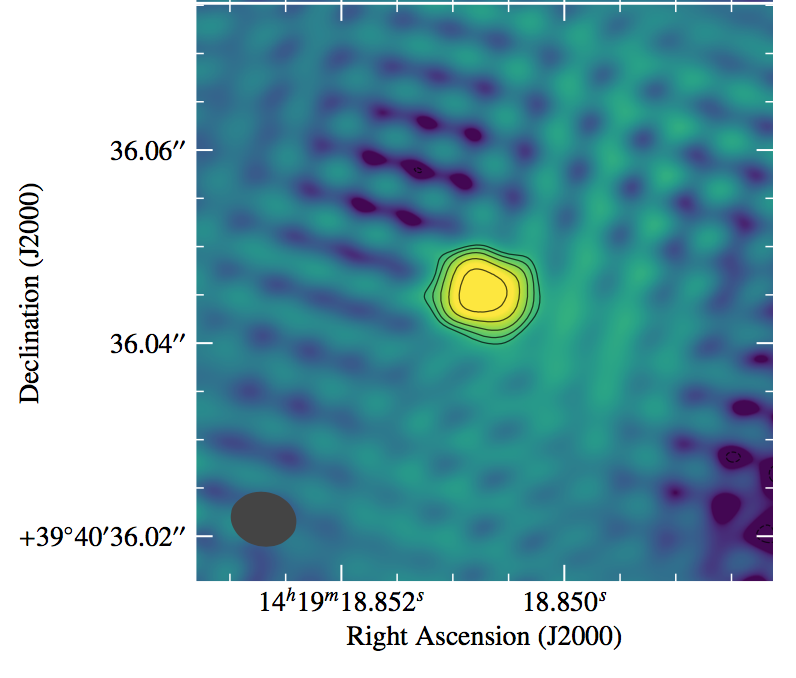 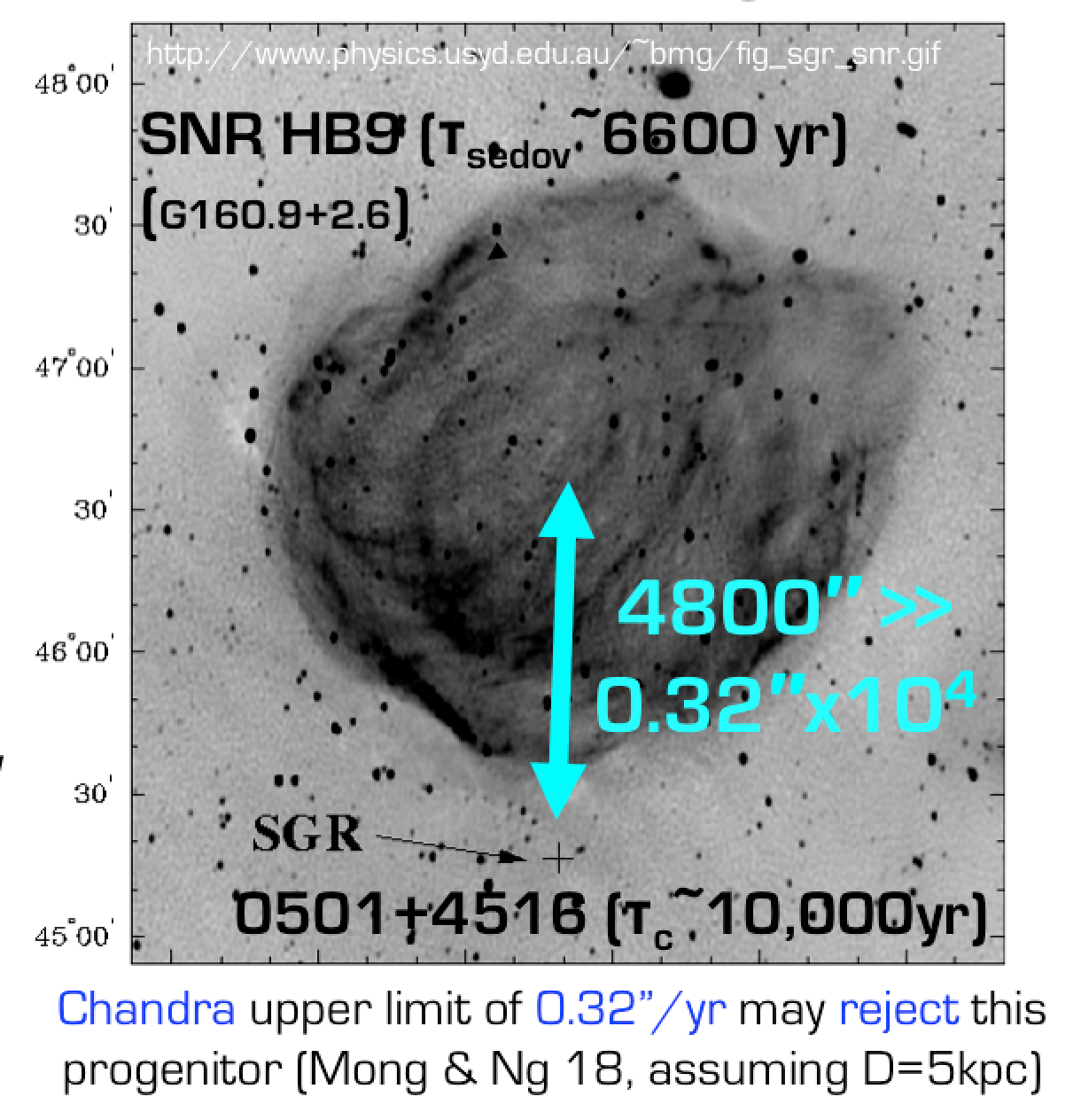 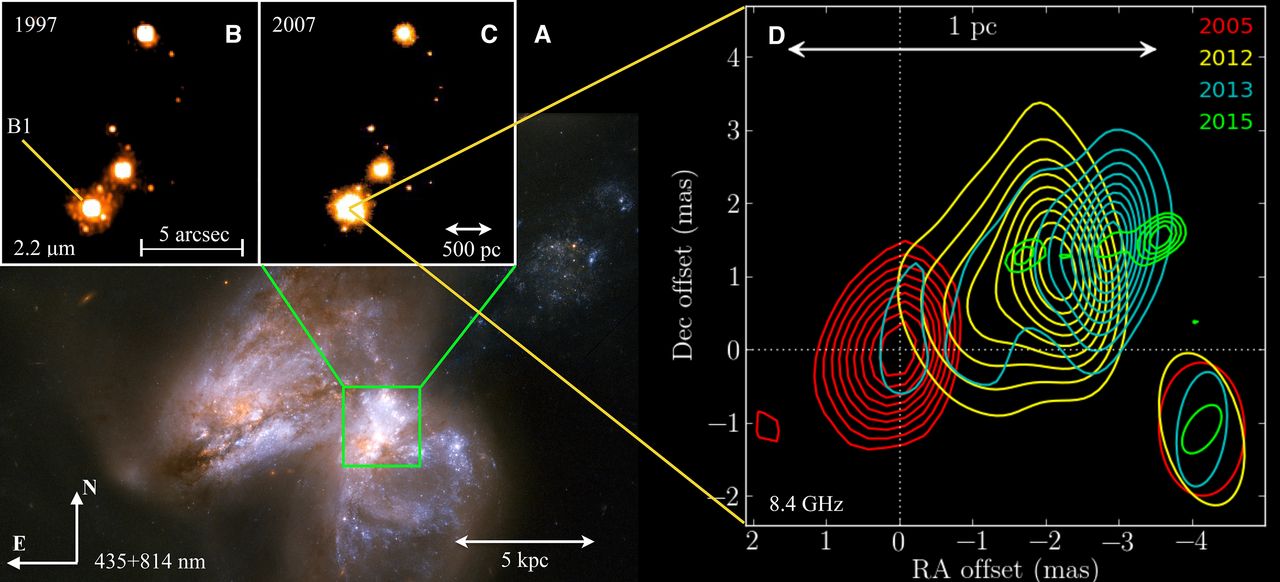 TDE
and more…
European VLBI Network
(e-EVN)
Marcote et al., 2019
Mattila et al., 2018
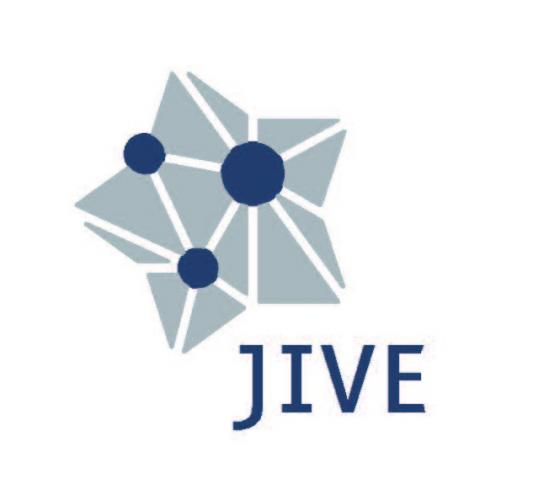 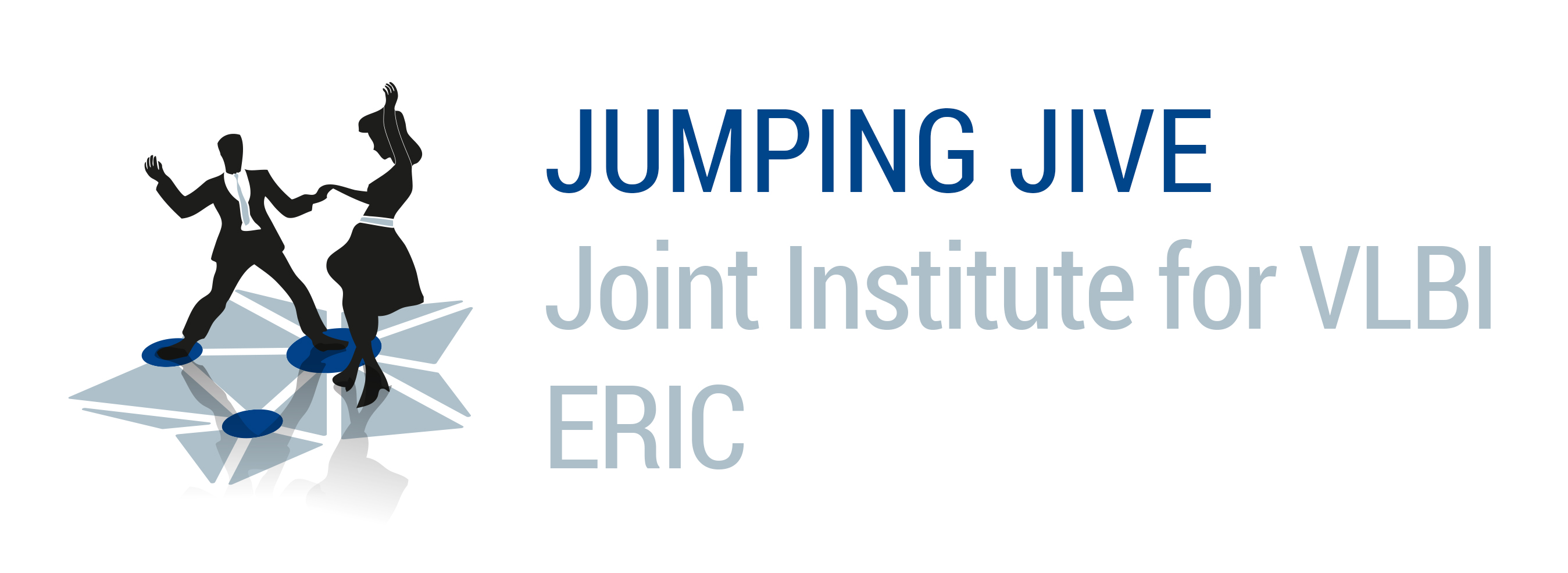 2020 June 29
EAS2020 – SS16 Registering the Universe at the highest spatial accuracy
What SKA-VLBI can do for my science?
TRANSIENTS/PULSARS
Faint synchrotron radio transients in the local Universe d  200Mpc (z ~ 0.05) 
Faint collimated ejecta can be resolved within weeks! 
proper motions in the ~1 as regime

GW astronomy: SKA-VLBI sensitivities and excellent calibration needed for resolving mildly relativistic outflows, long-term radio afterglows (BNS mergers, long-GRBs, etc.)

FRBs: SKA-VLBI for progenitor environments and high-z localisations.

Exoplanets: orbital motions will be detectable with SKA-VLBI.

Magnetars: SKA-VLBI reaches the GC and covers a very large galactic volume for proper motion measurements.
e-EVN, JVLA, VLBA, e-Merlin
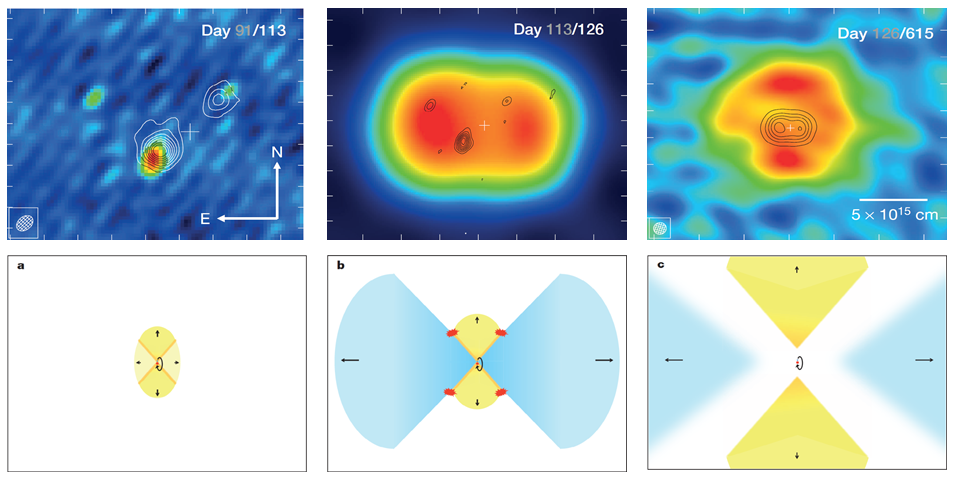 Chomiuk et al., Nature, 
514, 339, 2014
SKA-VLBI to measure very accurately:
Source expansion / apparent jet speed
Proper motions
Parallax (distances)
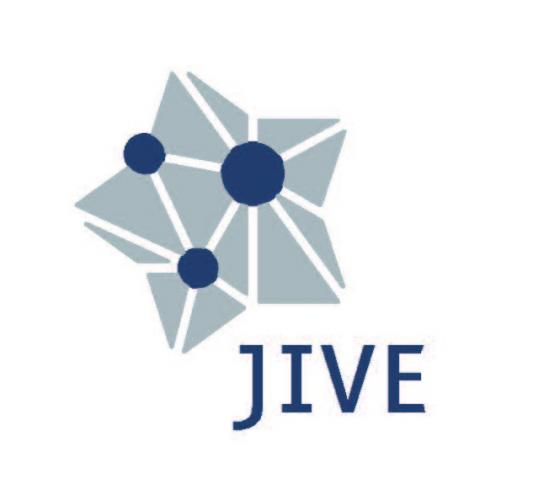 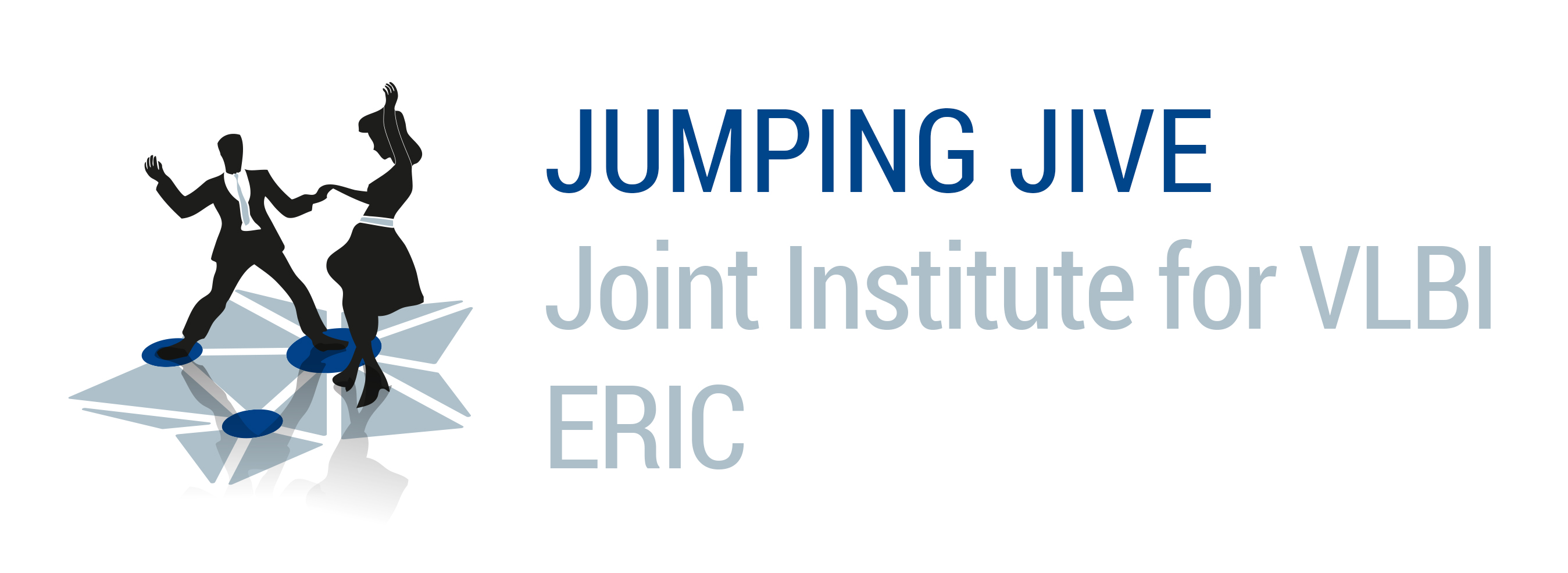 2020 June 29
EAS2020 – SS16 Registering the Universe at the highest spatial accuracy
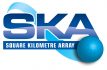 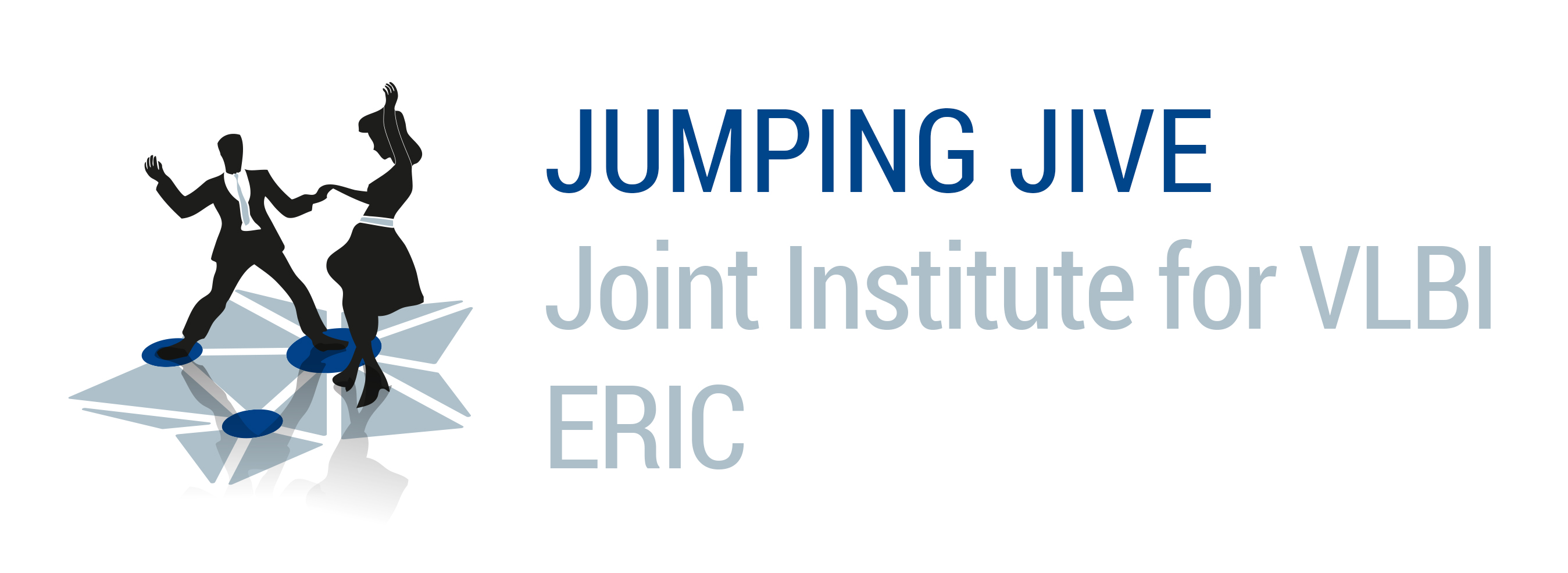 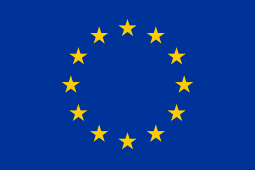 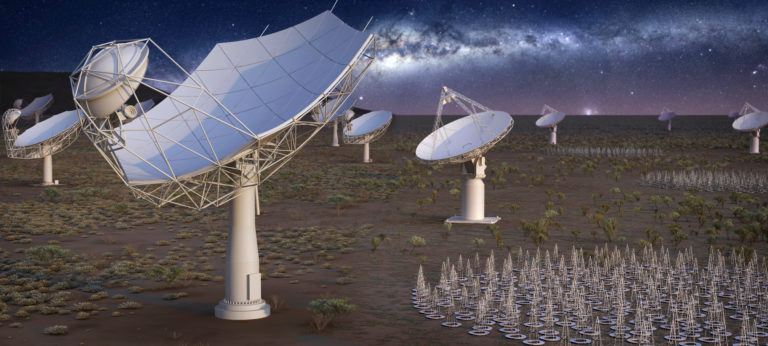 Thank you!
Enhancing the Square Kilometre Array with VLBI angular resolutions

Cristina García Miró
JIVE
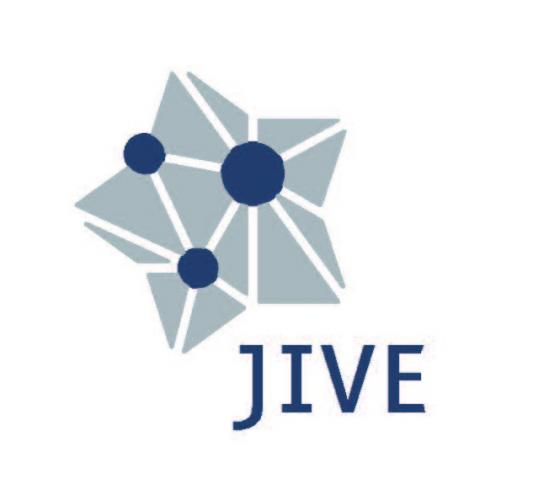